TUẦN 21
Sử dụng hợp lí thực vật và động vật
(Tiết 2)
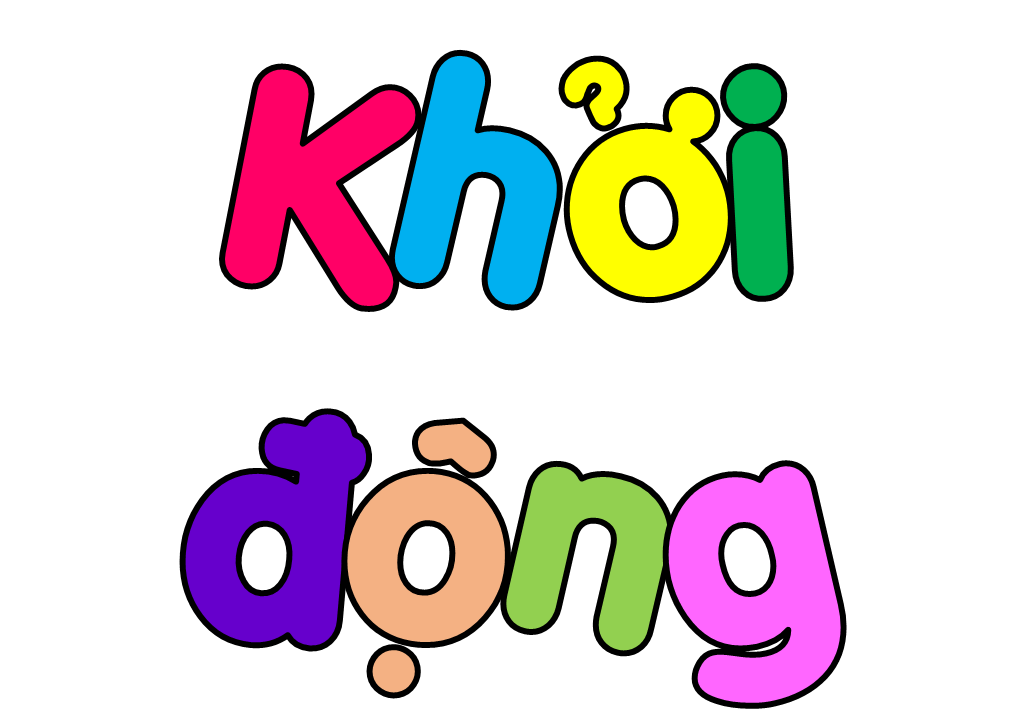 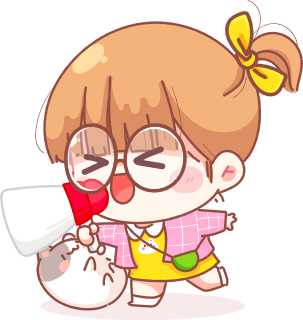 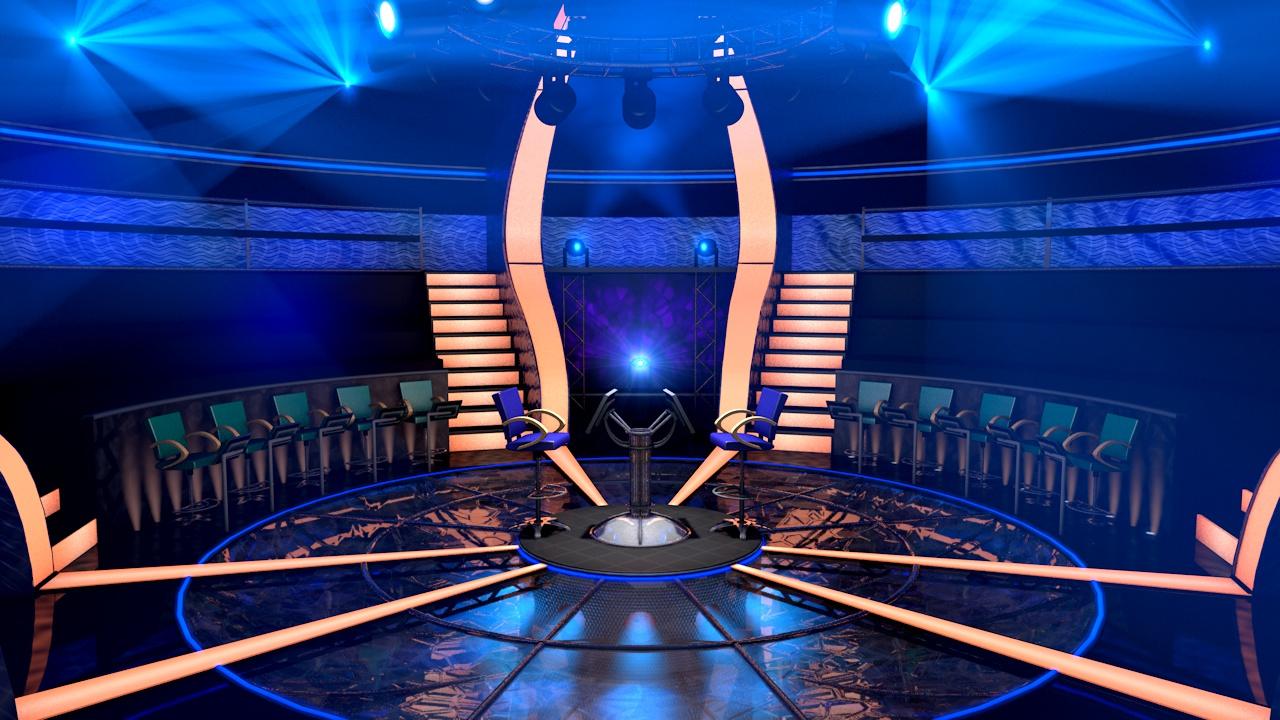 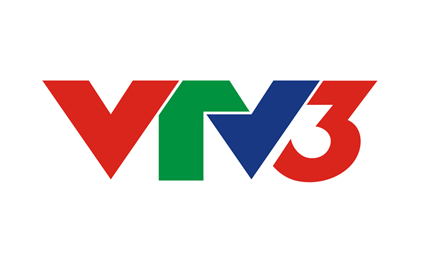 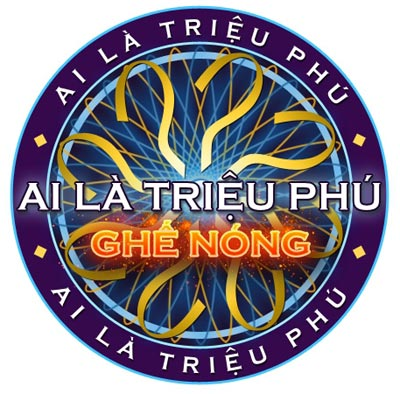 Câu hỏi số 4
Câu hỏi số 3
Câu hỏi số 2
Câu hỏi số 1
Động vật nào không thuộc nhóm 
lớp bao phủ cơ thể lông vũ, lông mao?
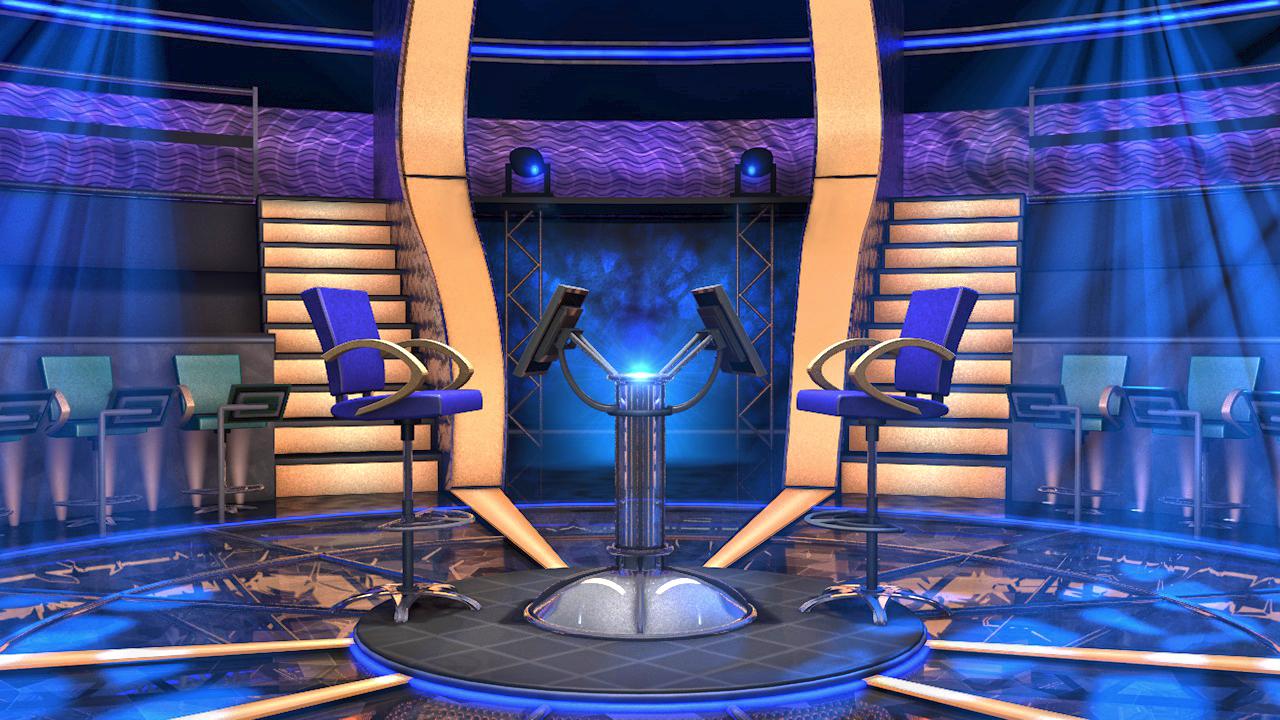 Q Select
$1,000,000
$500,000
Q Right
$250,000
$100,000
Q Wrong
$50,000
$25,000
$16,000
$8,000
$4,000
$2,000
$1,000
$500
cá
hổ
$300
A
B
$200
bò
đại bàng
$100
C
D
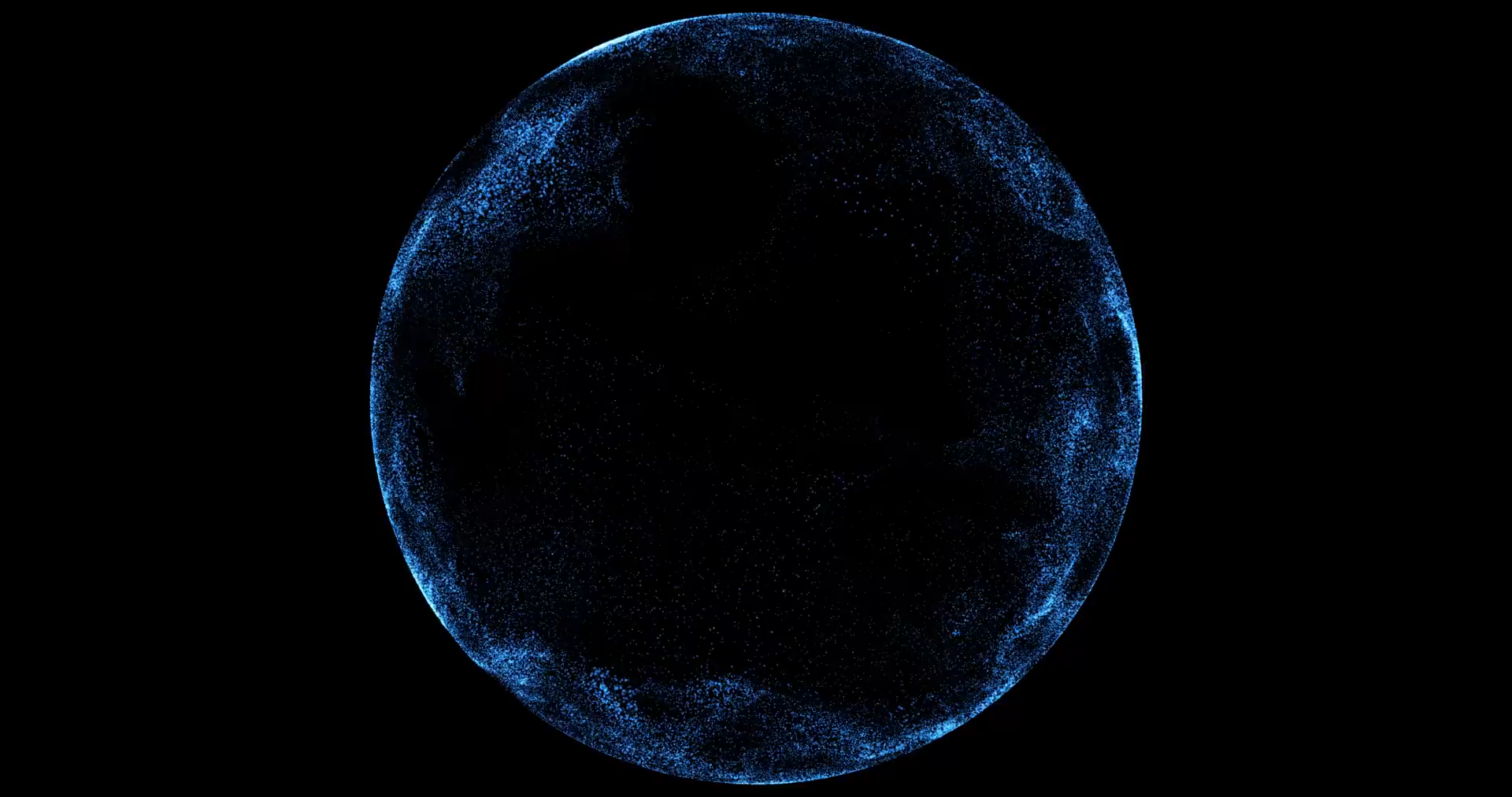 Bắt đầu
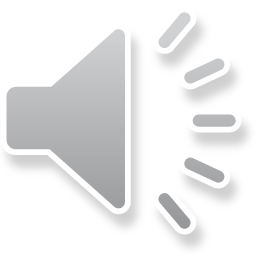 Động vật nào không thuộc nhóm 
lớp bao phủ cơ thể vẩy?
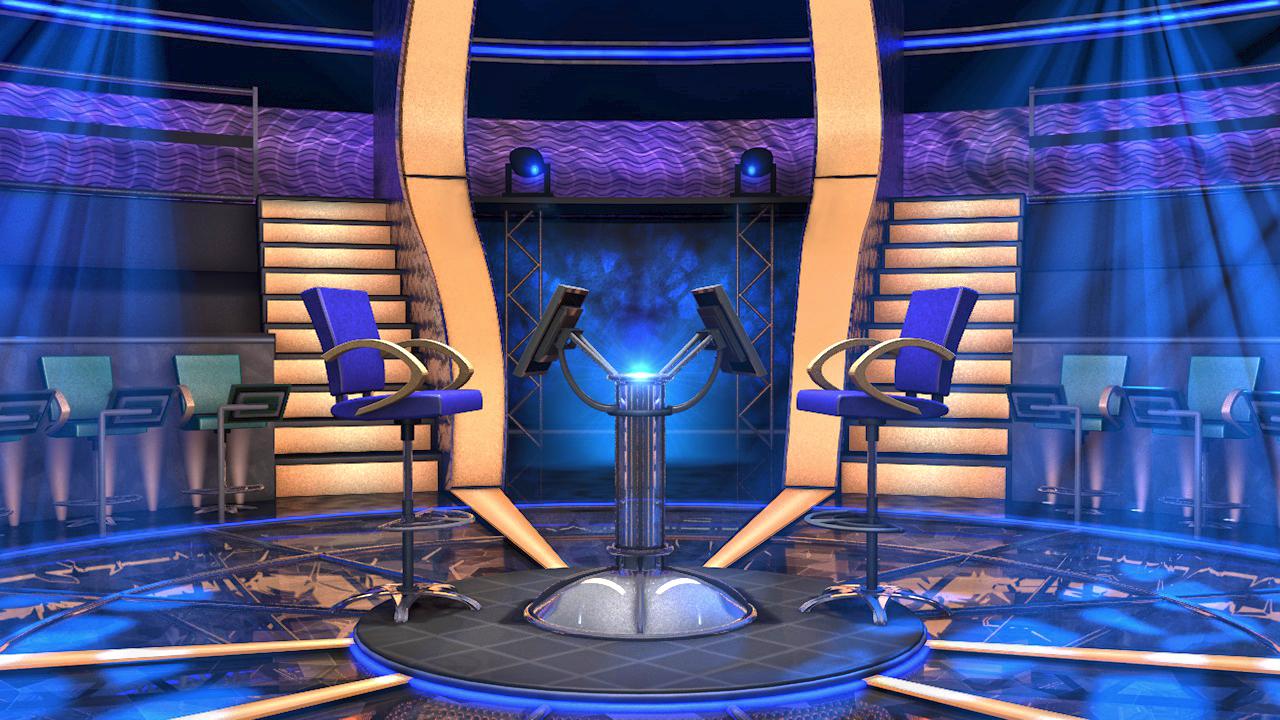 Q Select
$1,000,000
$500,000
Q Right
$250,000
$100,000
Q Wrong
$50,000
$25,000
$16,000
$8,000
$200
$2,000
$1,000
$500
cua
cá
$300
A
B
$4,000
tôm
mèo
$100
C
D
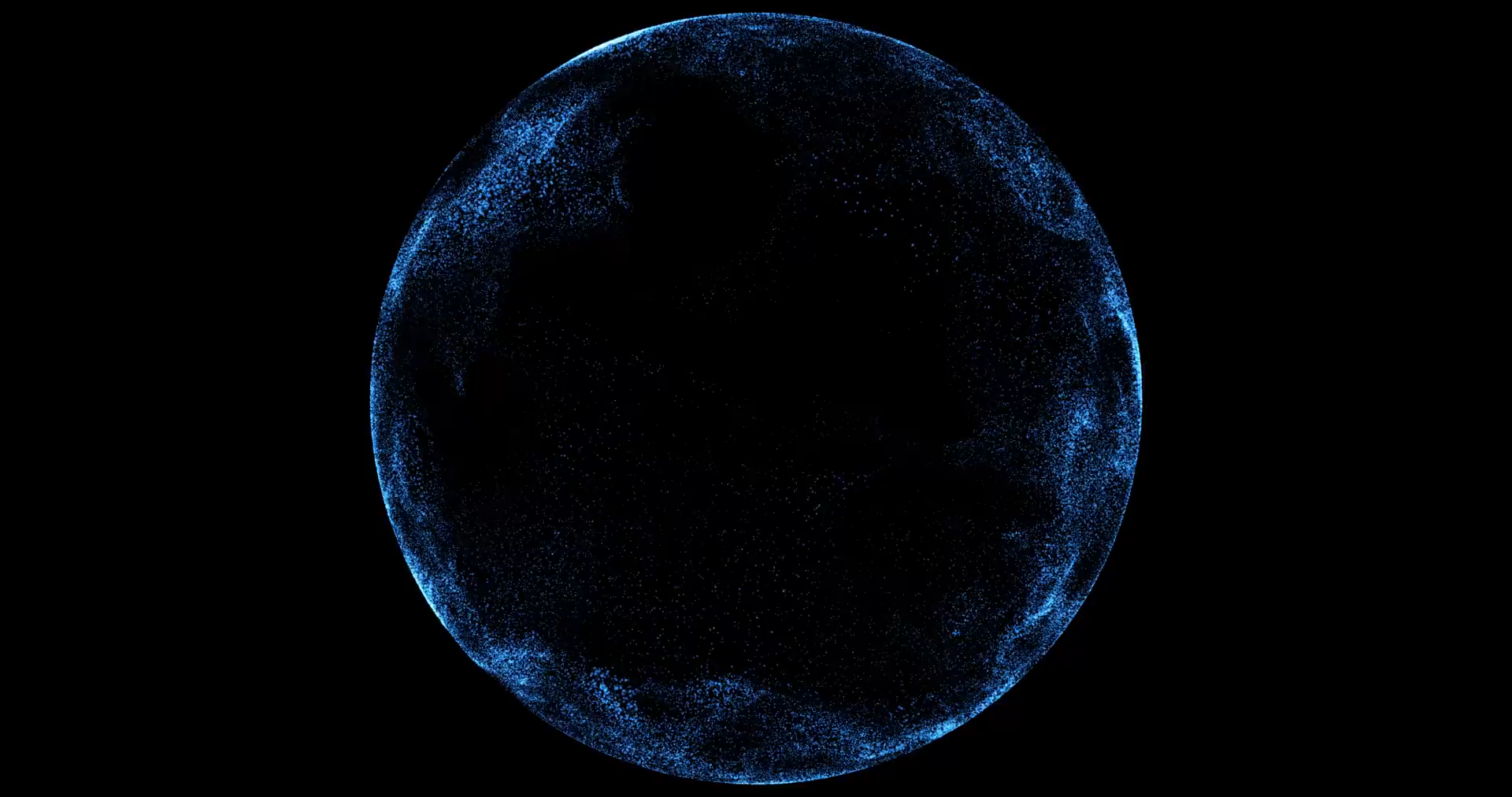 50/50
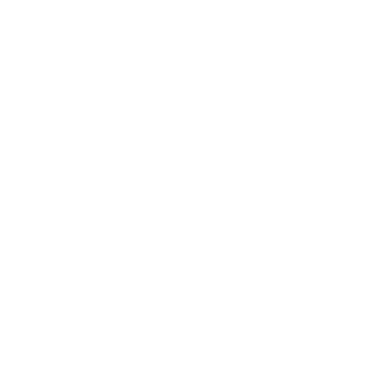 Bắt đầu
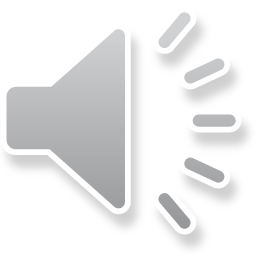 Những con vật nào không di chuyển 
bằng cách trườn
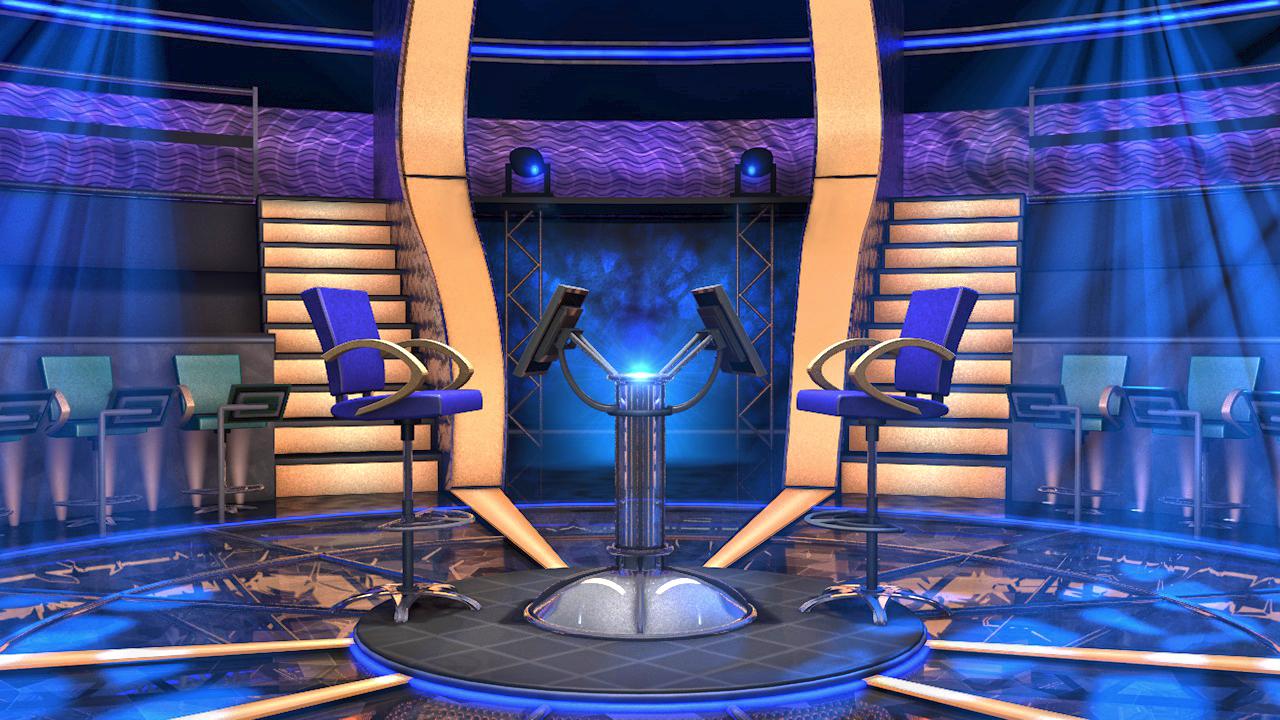 Q Select
$1,000,000
$500,000
Q Right
$250,000
$100,000
Q Wrong
$50,000
$25,000
$16,000
$8,000
$2,000
$1,000
$500
trăn
Rắn
$300
A
B
$200
Chó
lươn
$100
C
D
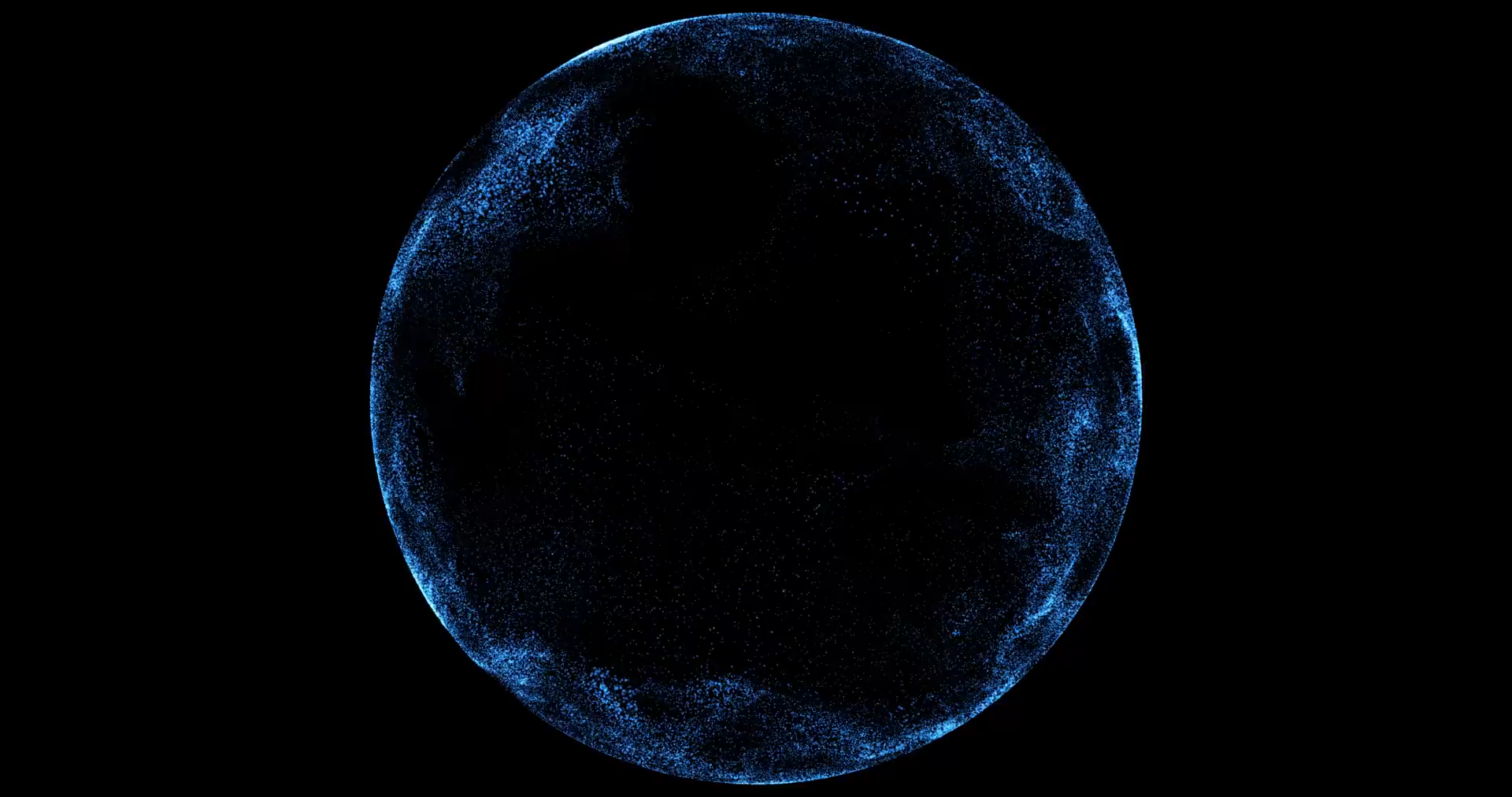 50/50
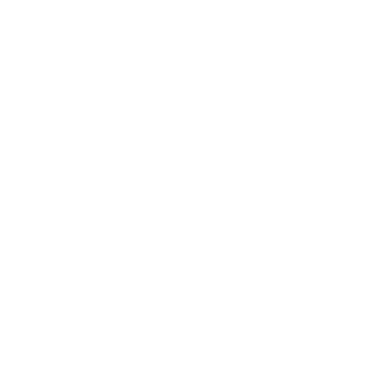 Bắt đầu
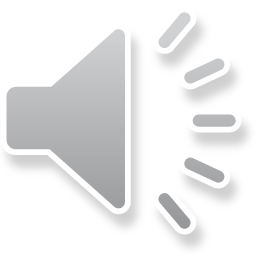 Những động vật nào di chuyển bằng cách bay ?
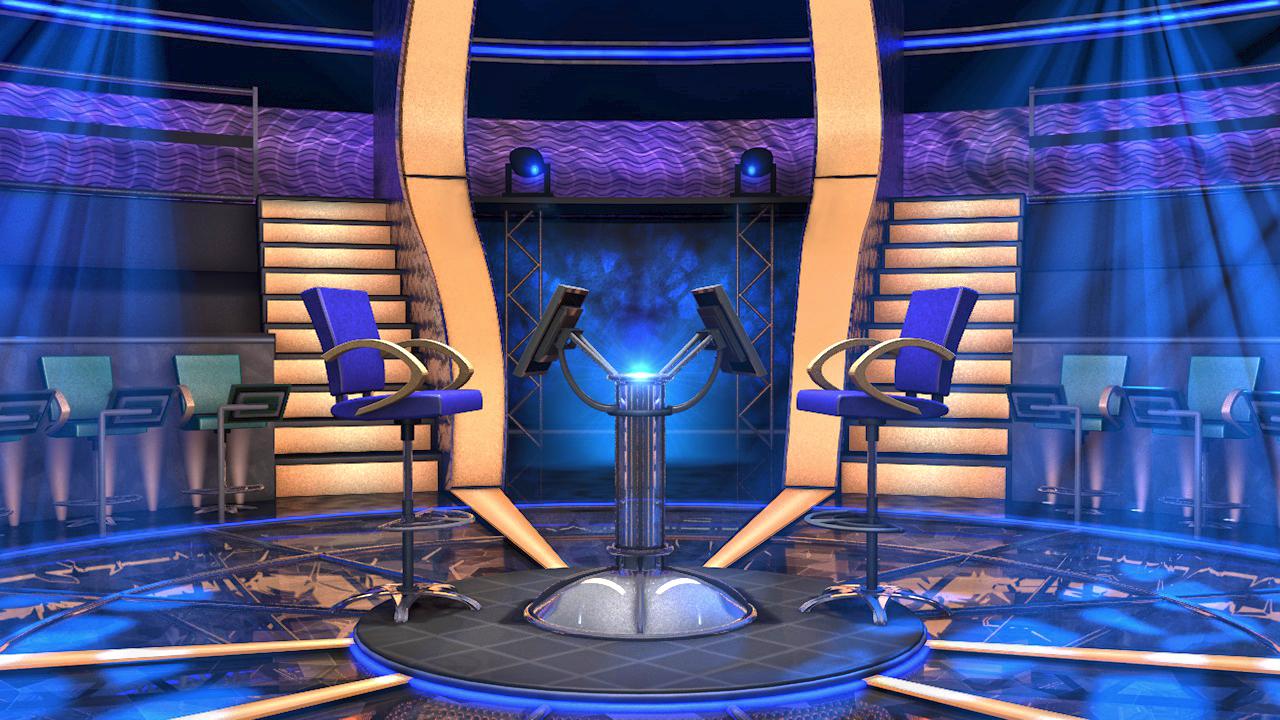 Q Select
$1,000,000
$500,000
Q Right
$250,000
$100,000
Q Wrong
$50,000
$25,000
$16,000
$8,000
$4,000
$2,000
$1,000
$400
Chim sẻ
Đà điểu
$300
A
B
$200
Cua
Sóc
$100
C
D
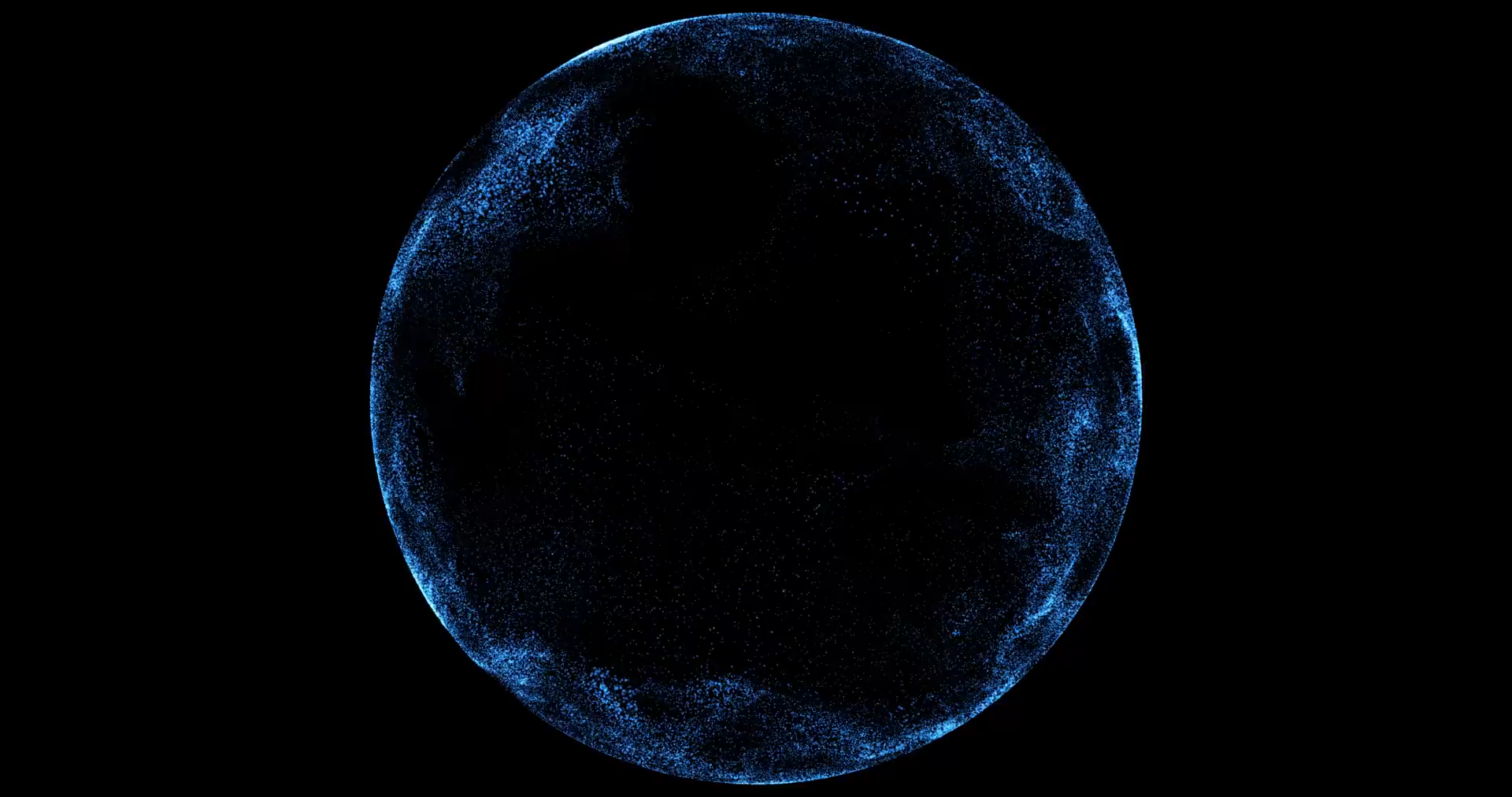 Bắt đầu
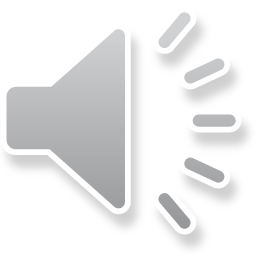 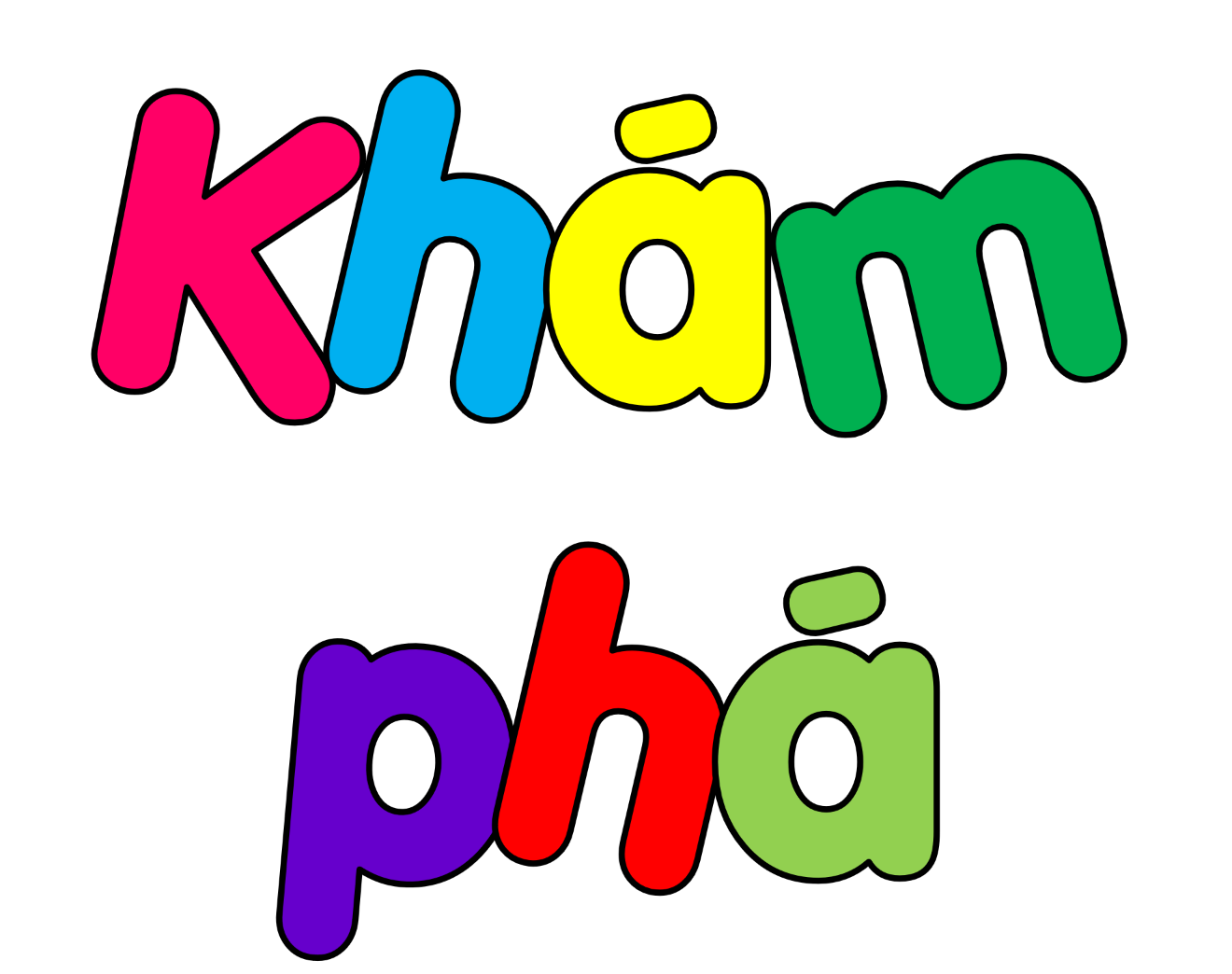 1. Sử dụng thực vật và động vật để làm nguyên liệu, đồ dùng và một số việc khác.
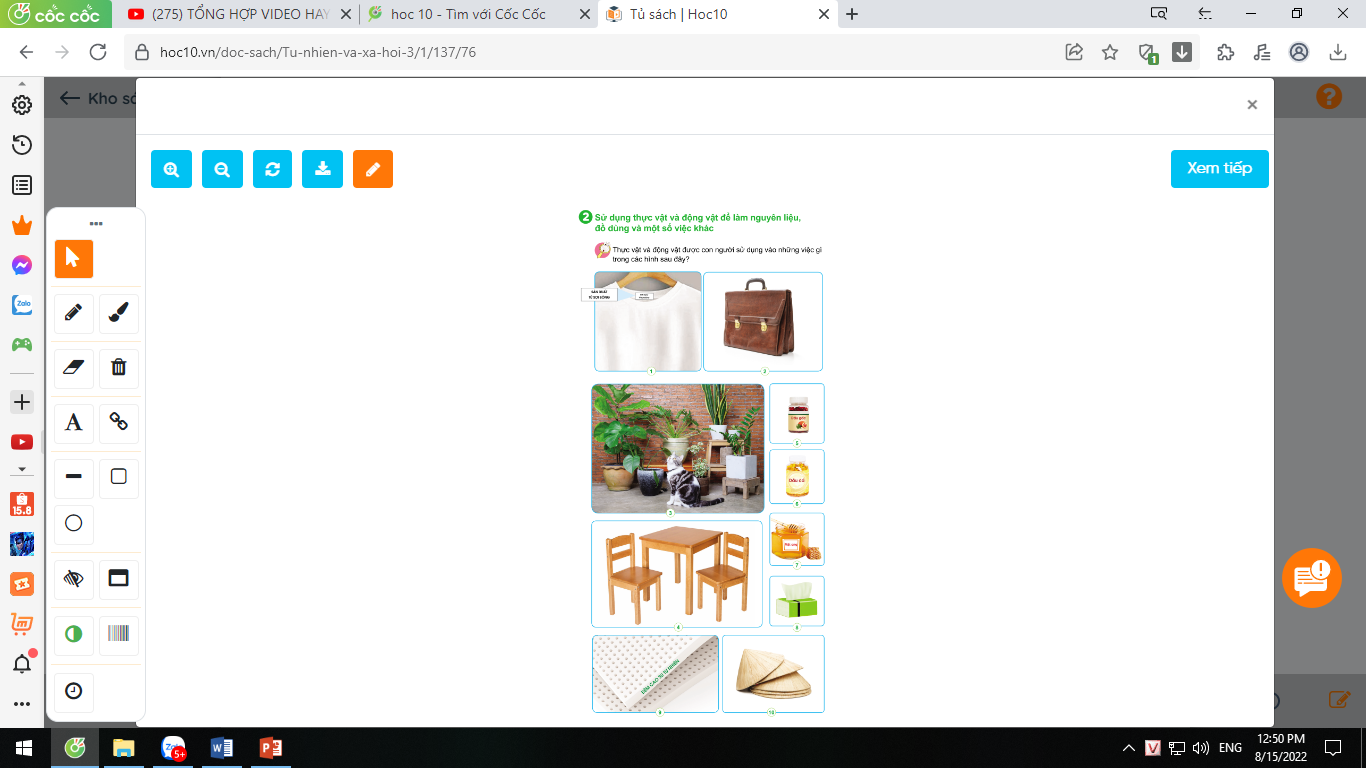 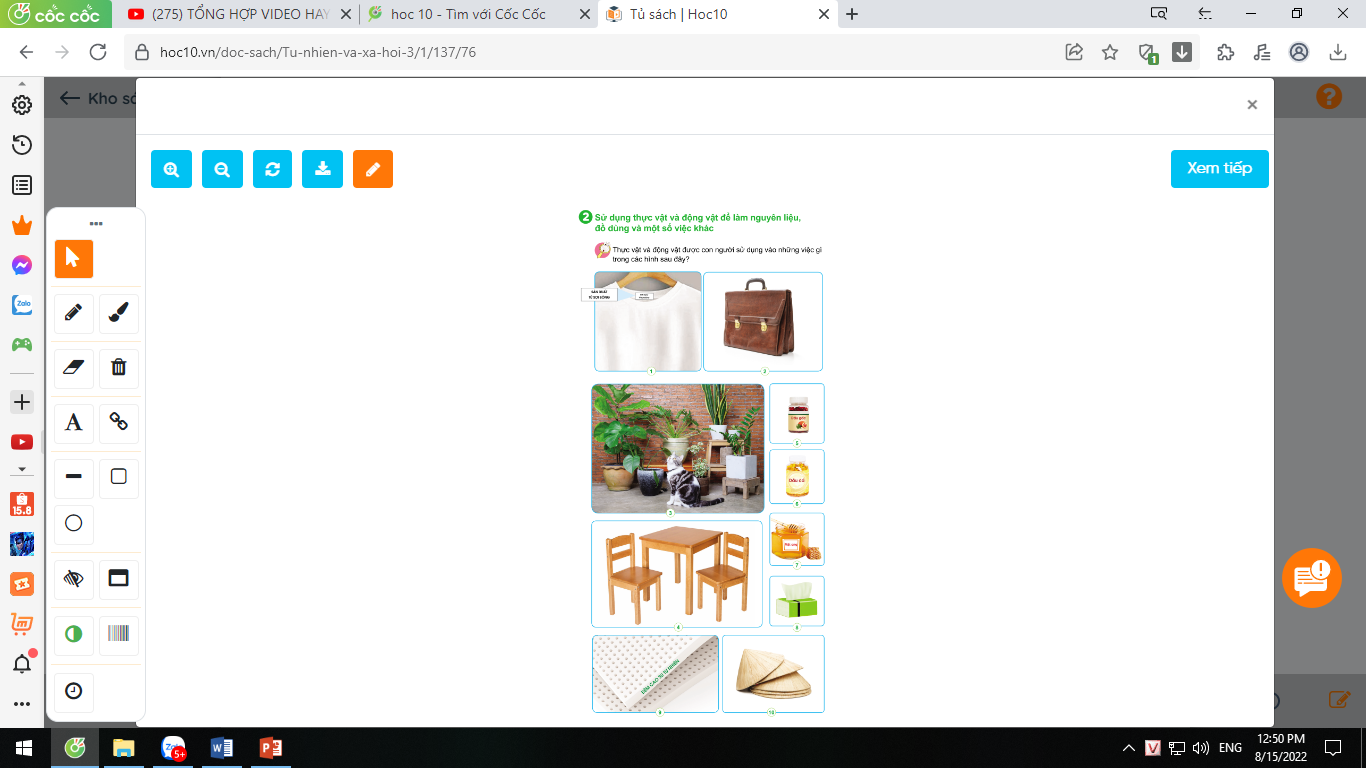 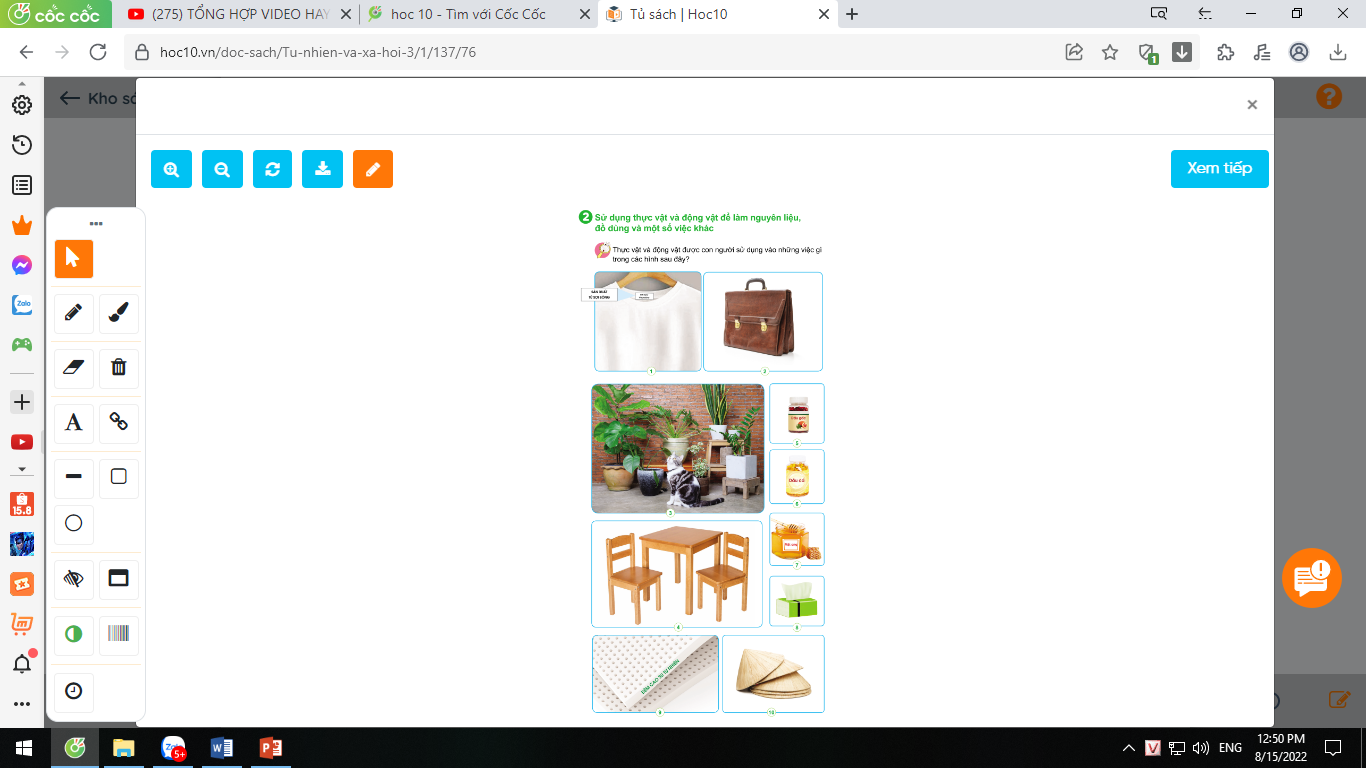 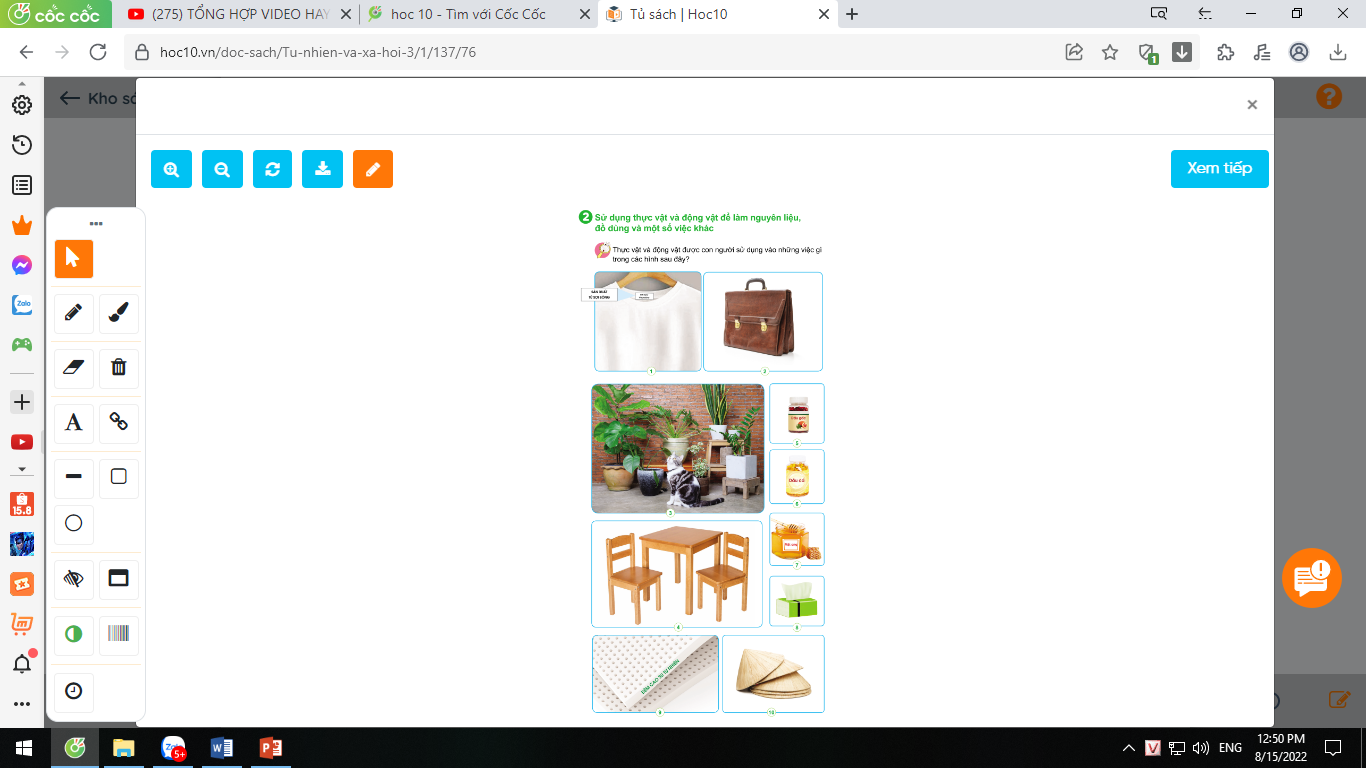 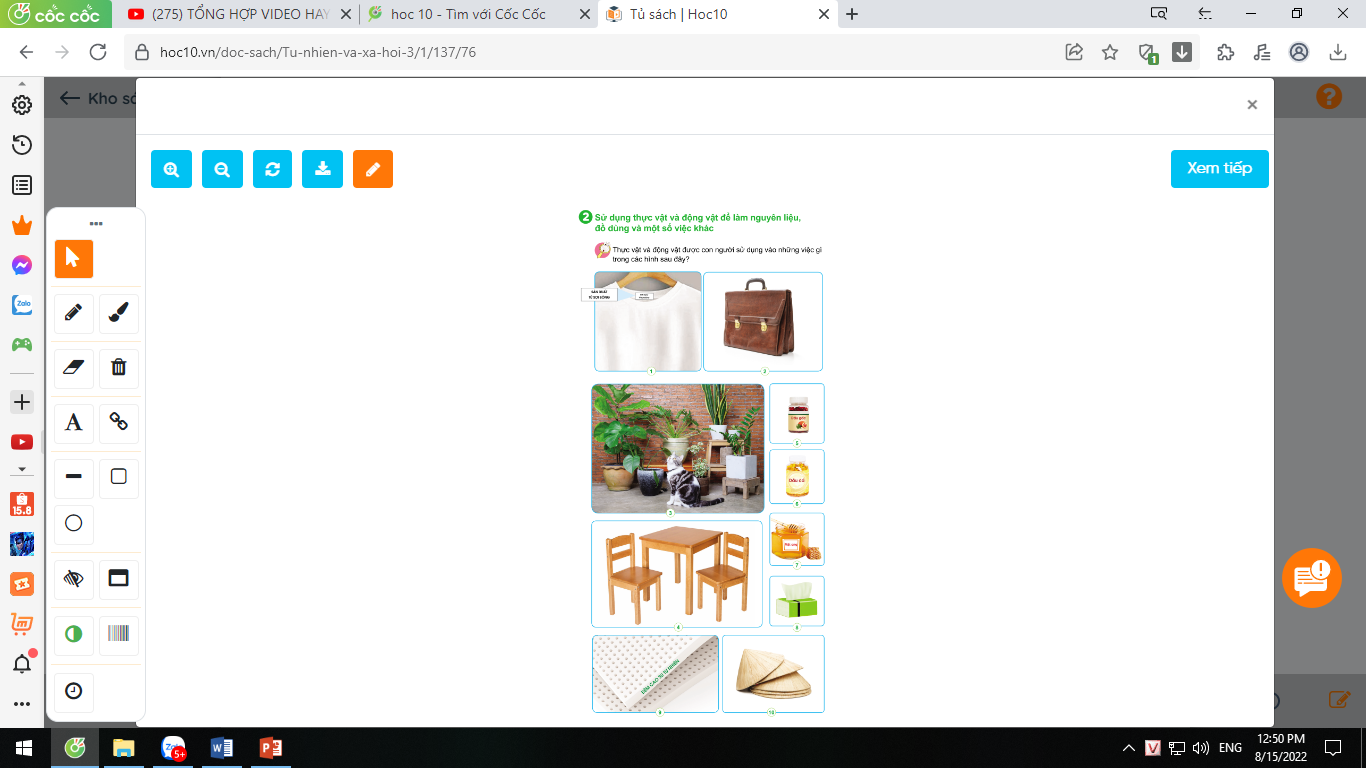 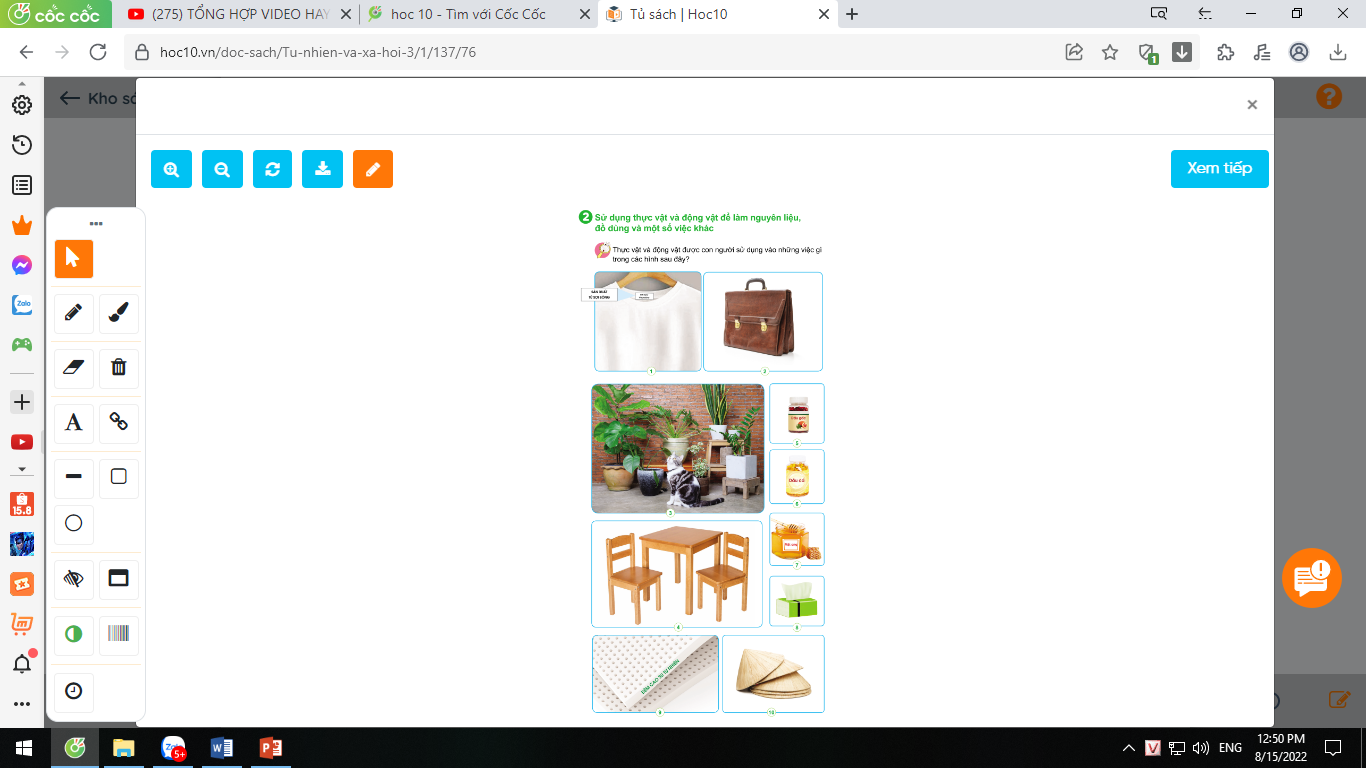 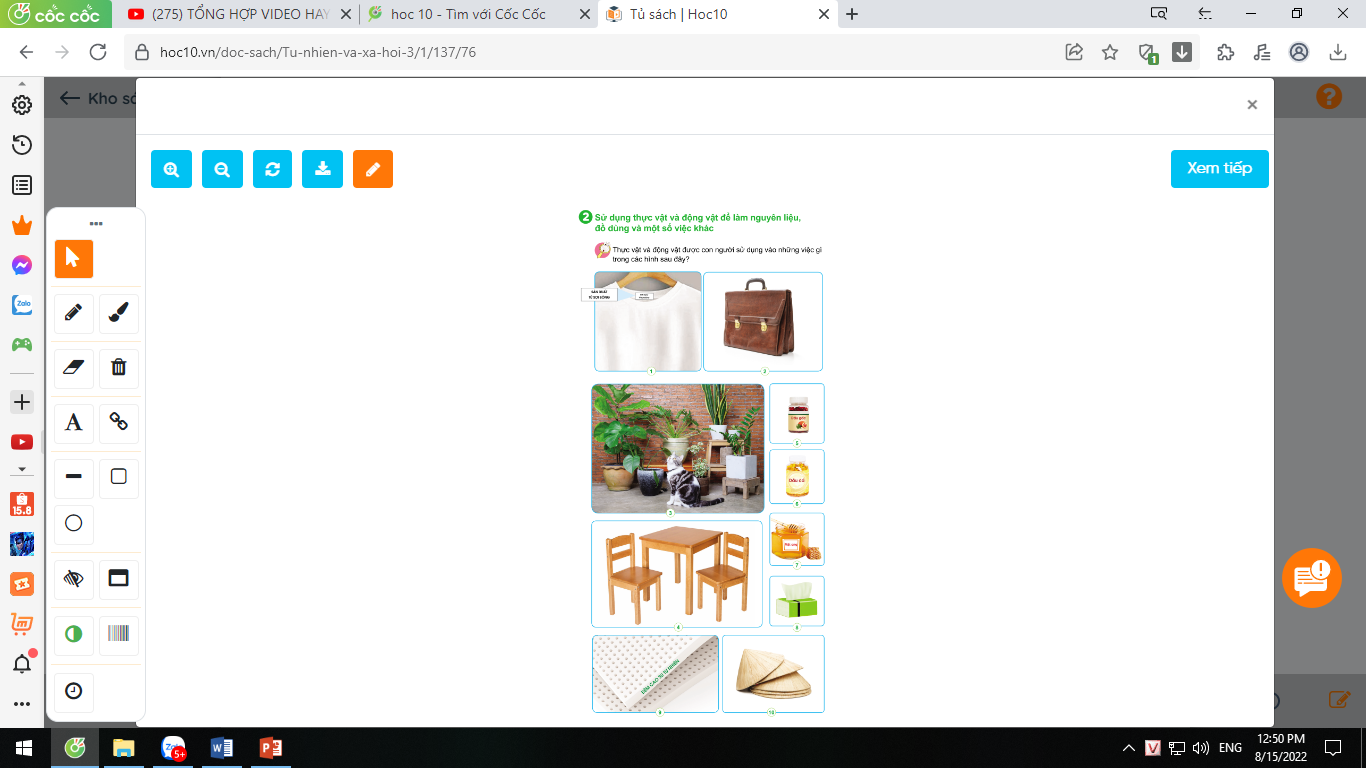 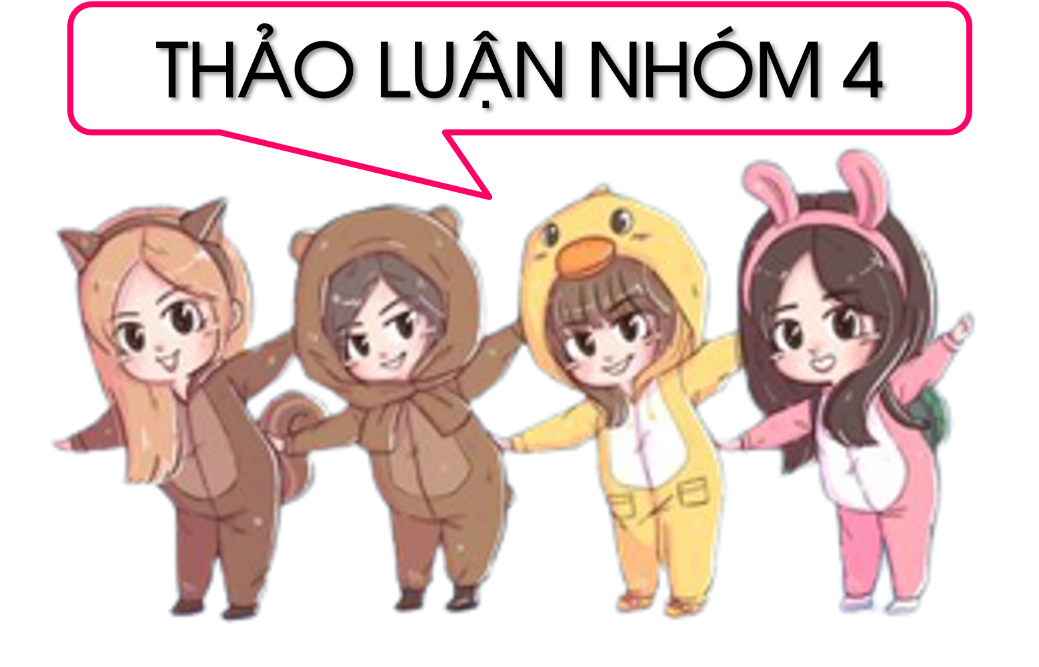 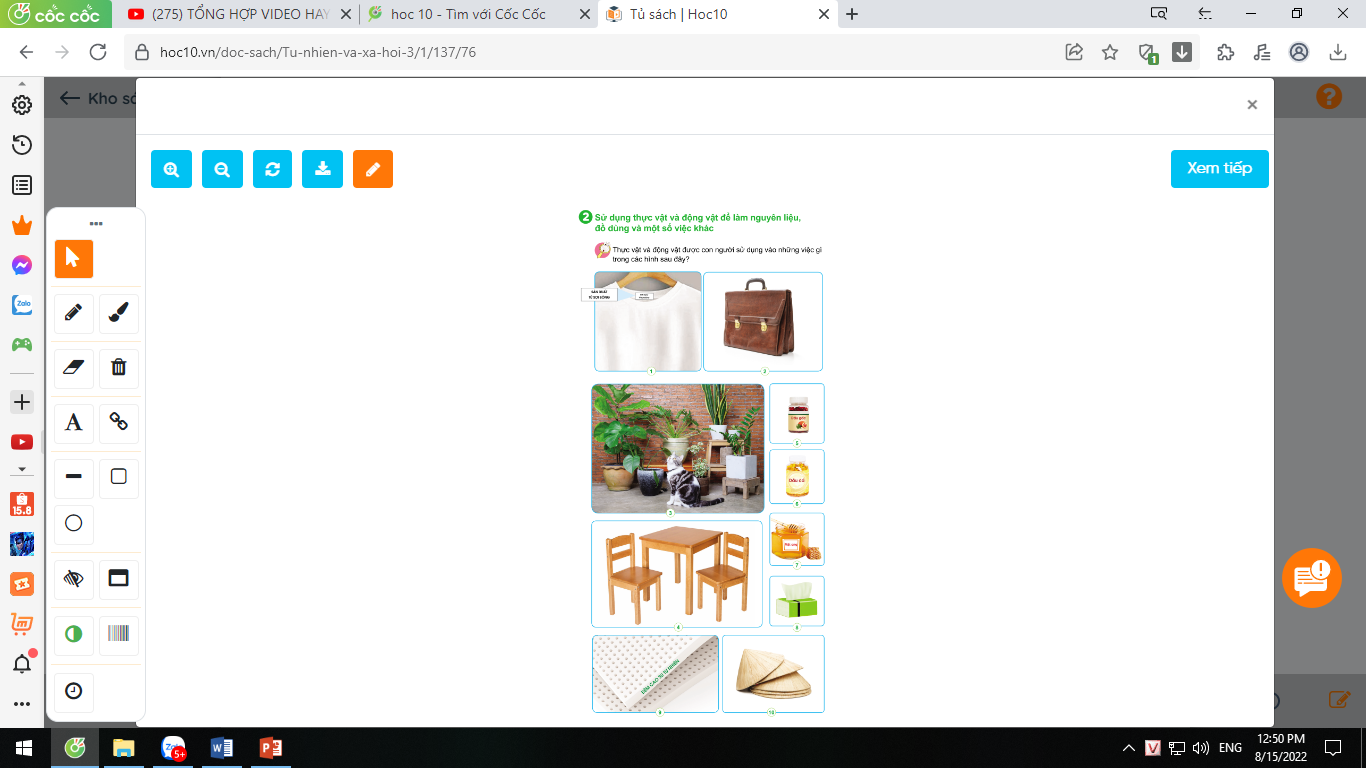 Chia sẻ trước lớp
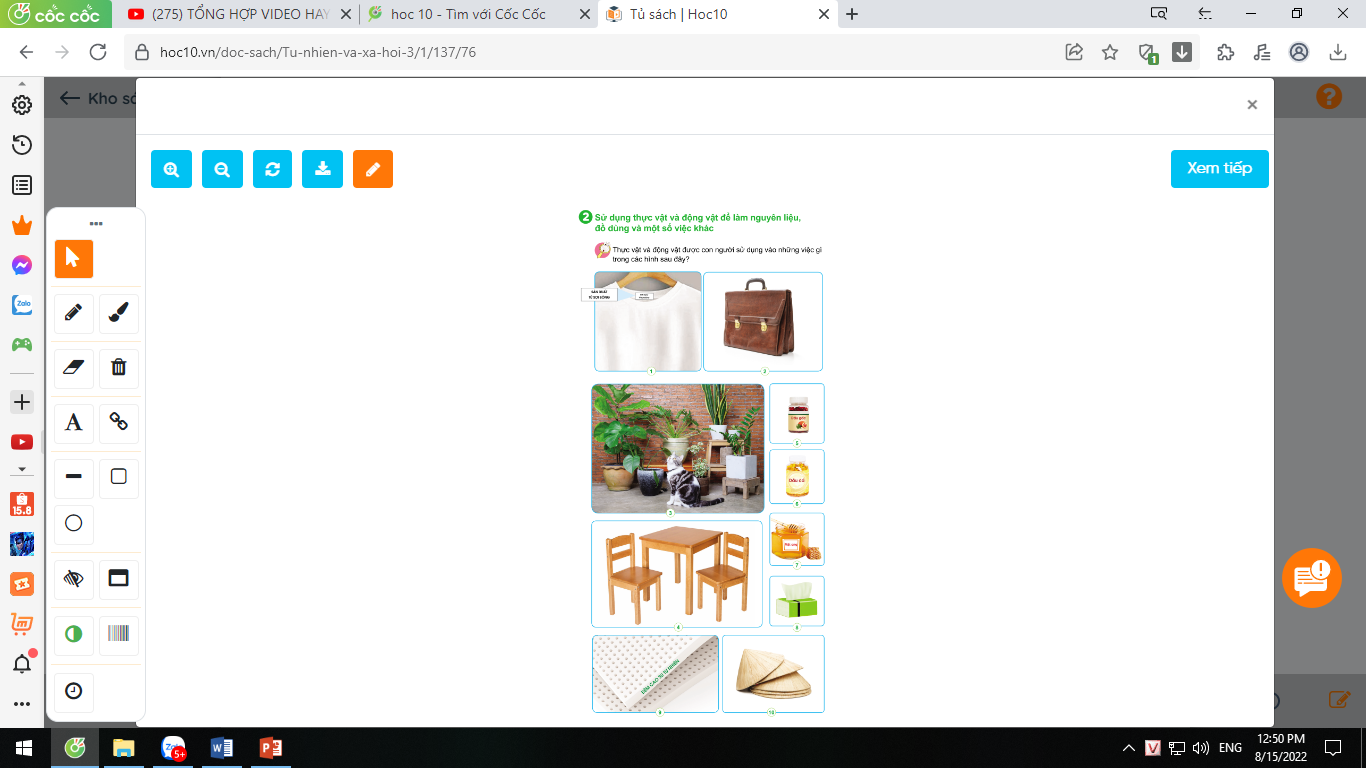 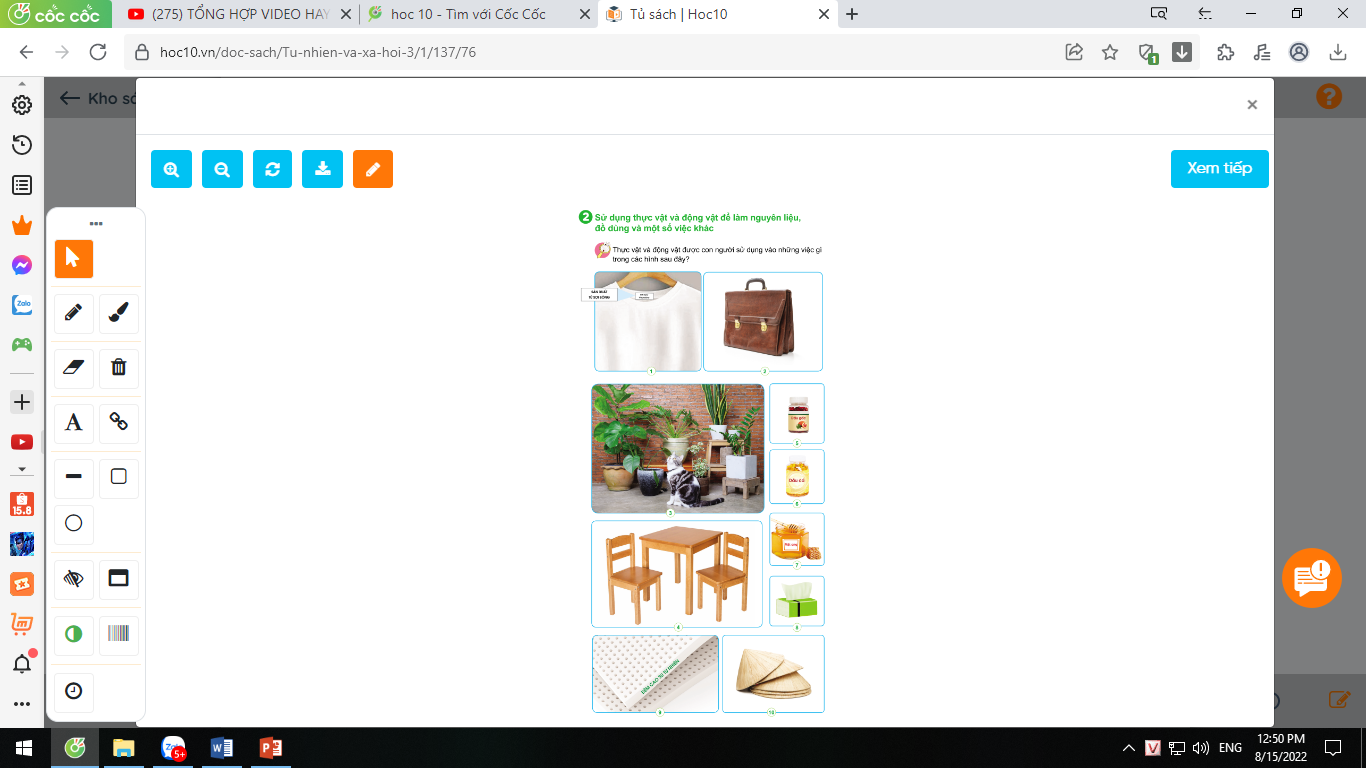 Cây bông
Quả bông dùng để sản xuất sợi bông, dệt vải.
Da bò dùng làm cặp da
Da động vật (VD: da bò)
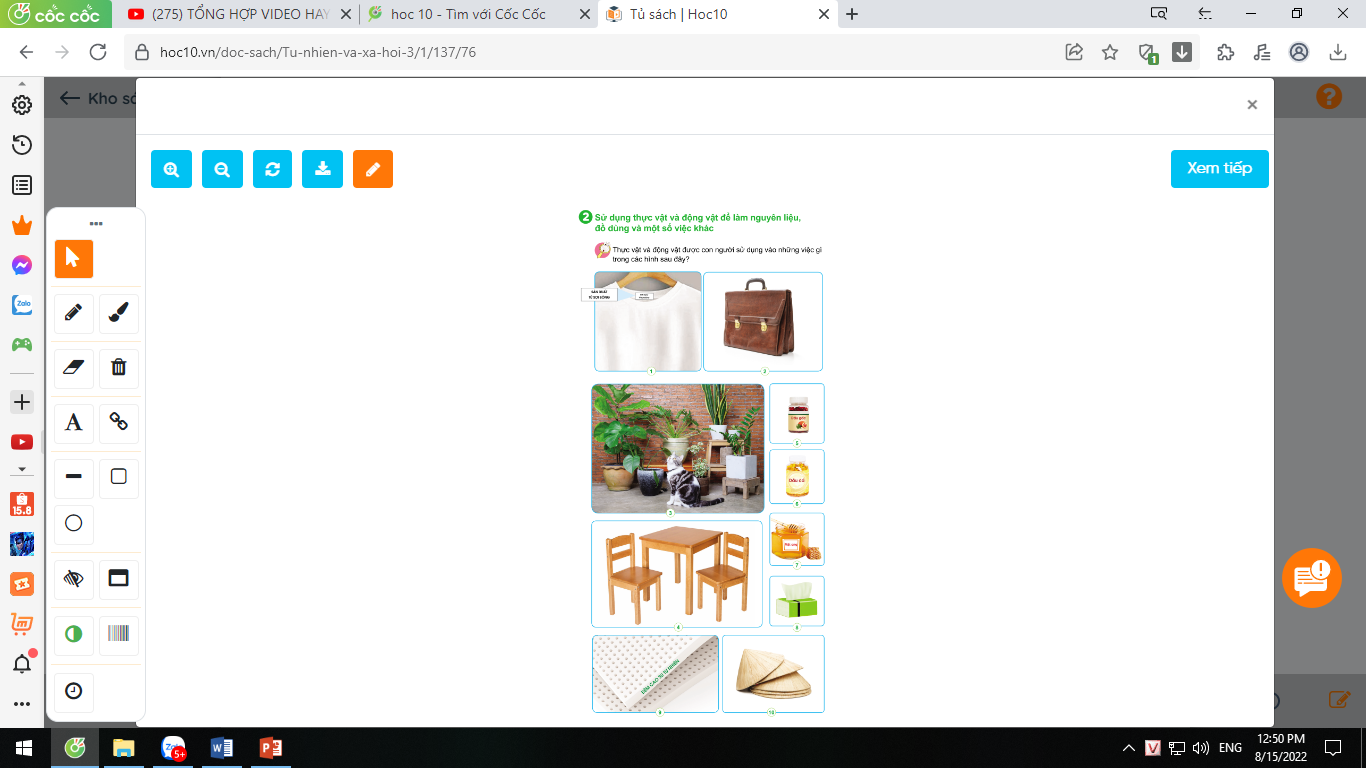 Thú cưng (chó, mèo,…)
Cây cảnh trang trí nhà cửa
Vật nuôi như chó, mèo,…
Nhiều loại cây có hoa, lá đẹp
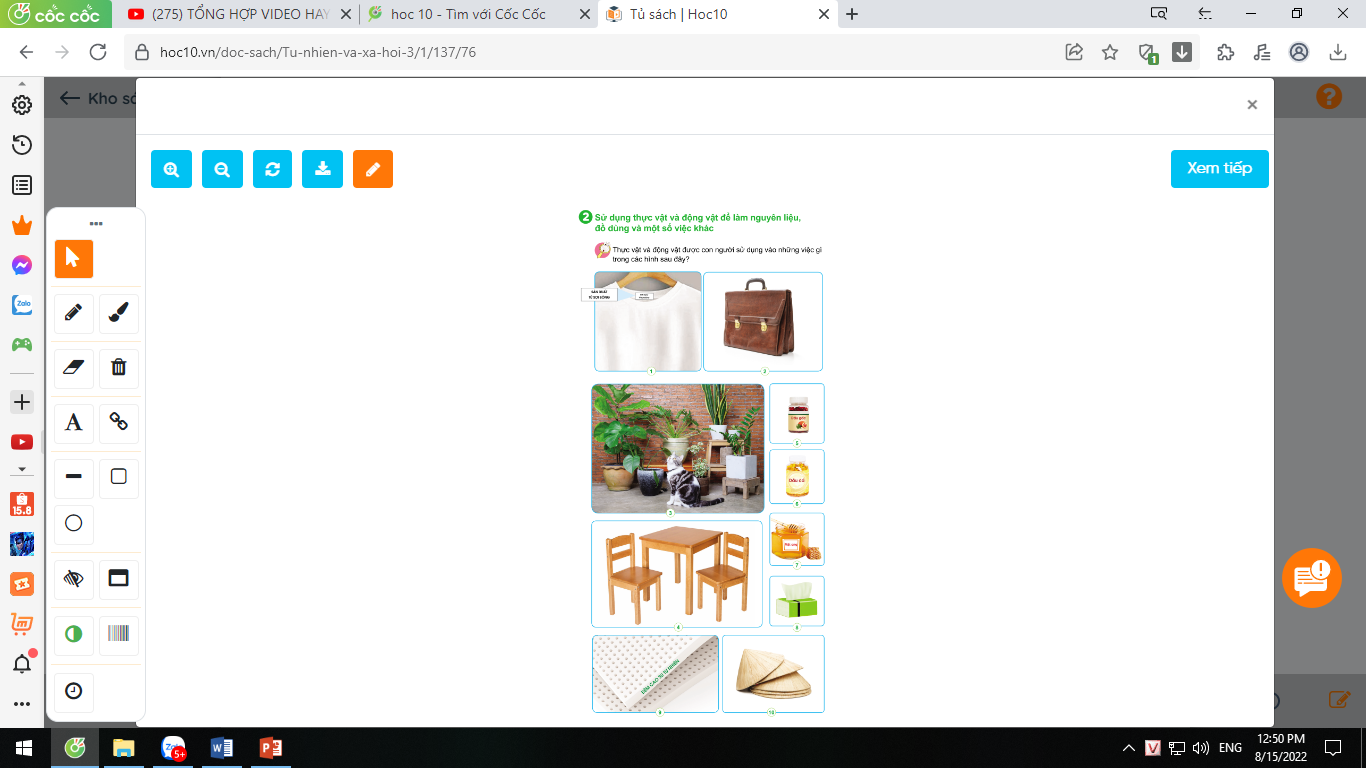 Nhiều loại cây lấy gỗ
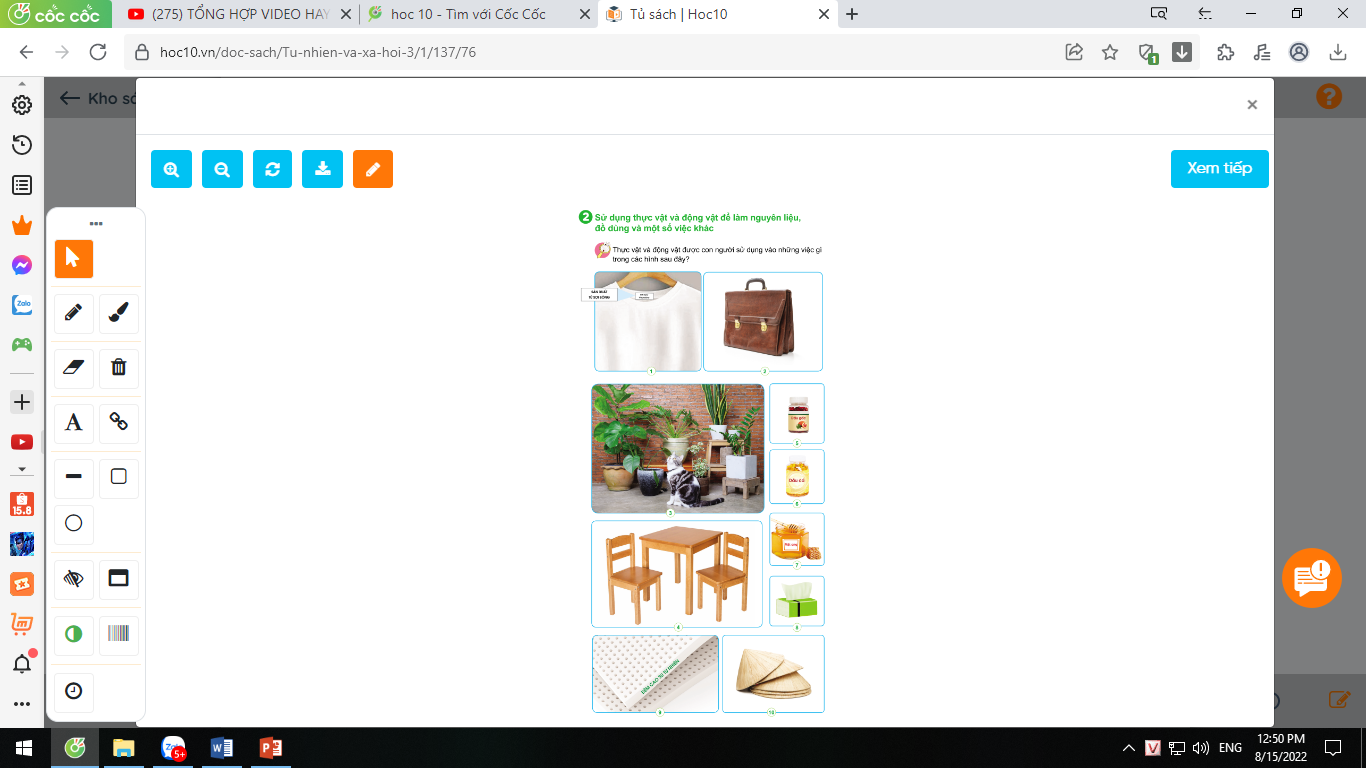 Quả gấc được dùng để sản xuất dầu gấc chứa nhiều vi-ta-min A giúp sáng mắt.
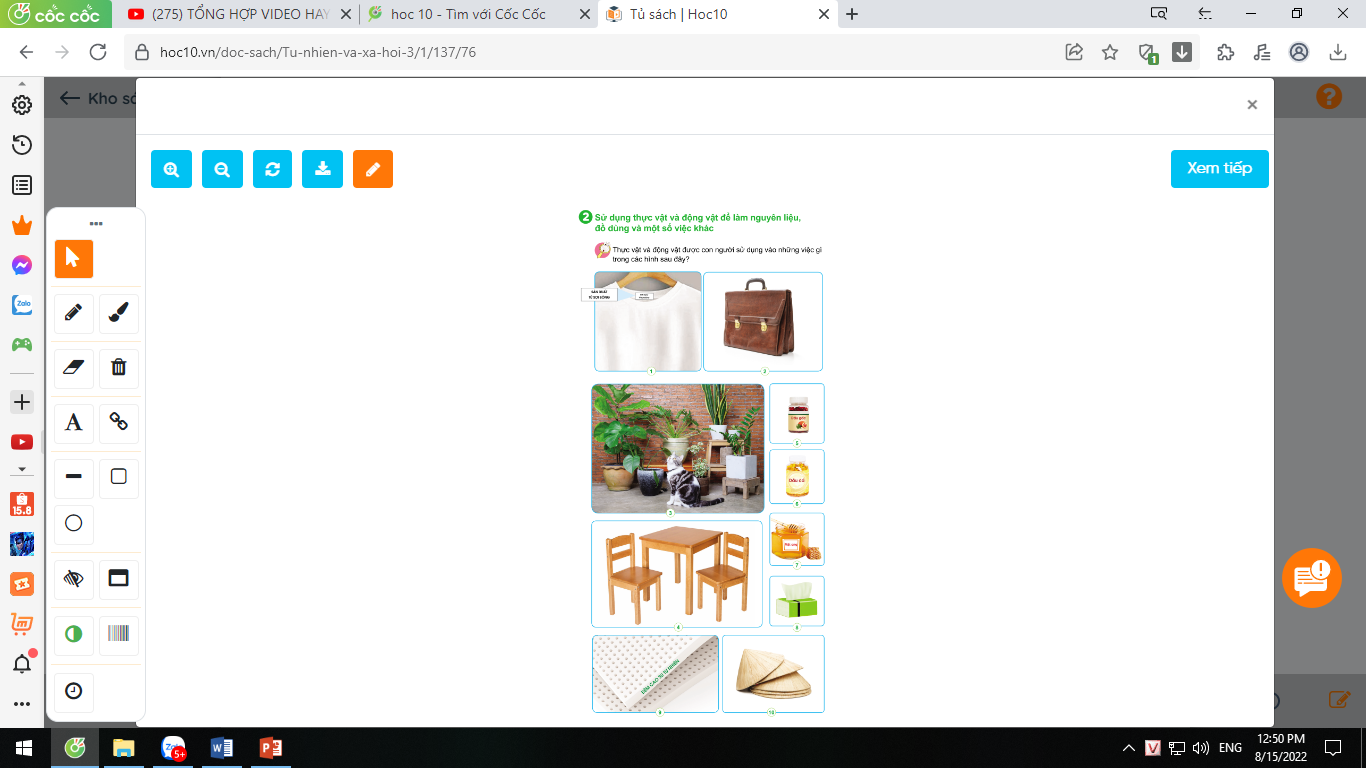 Cây gấc (quả gấc)
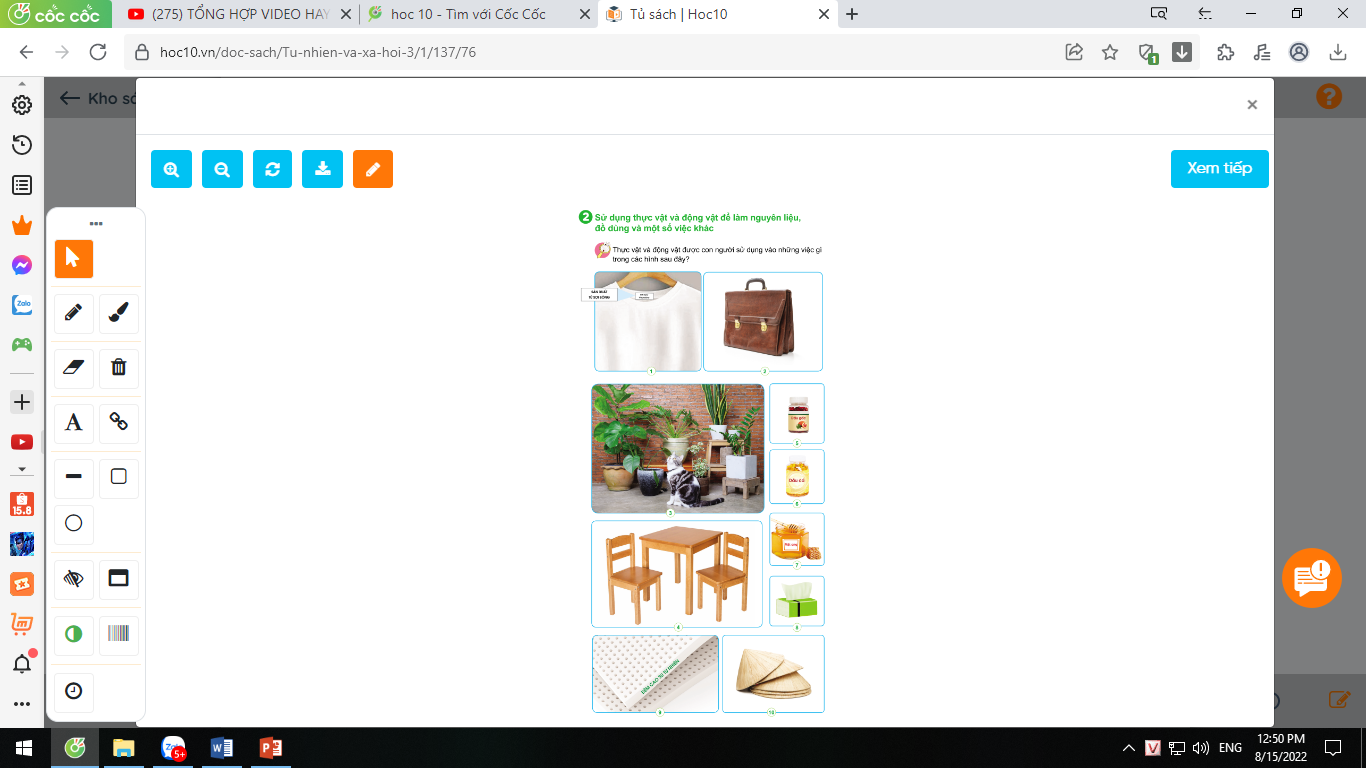 Gan cá được dùng để sản xuất dầu gan cá chứa nhiều vi-ta-min A giúp sáng mắt
Cá
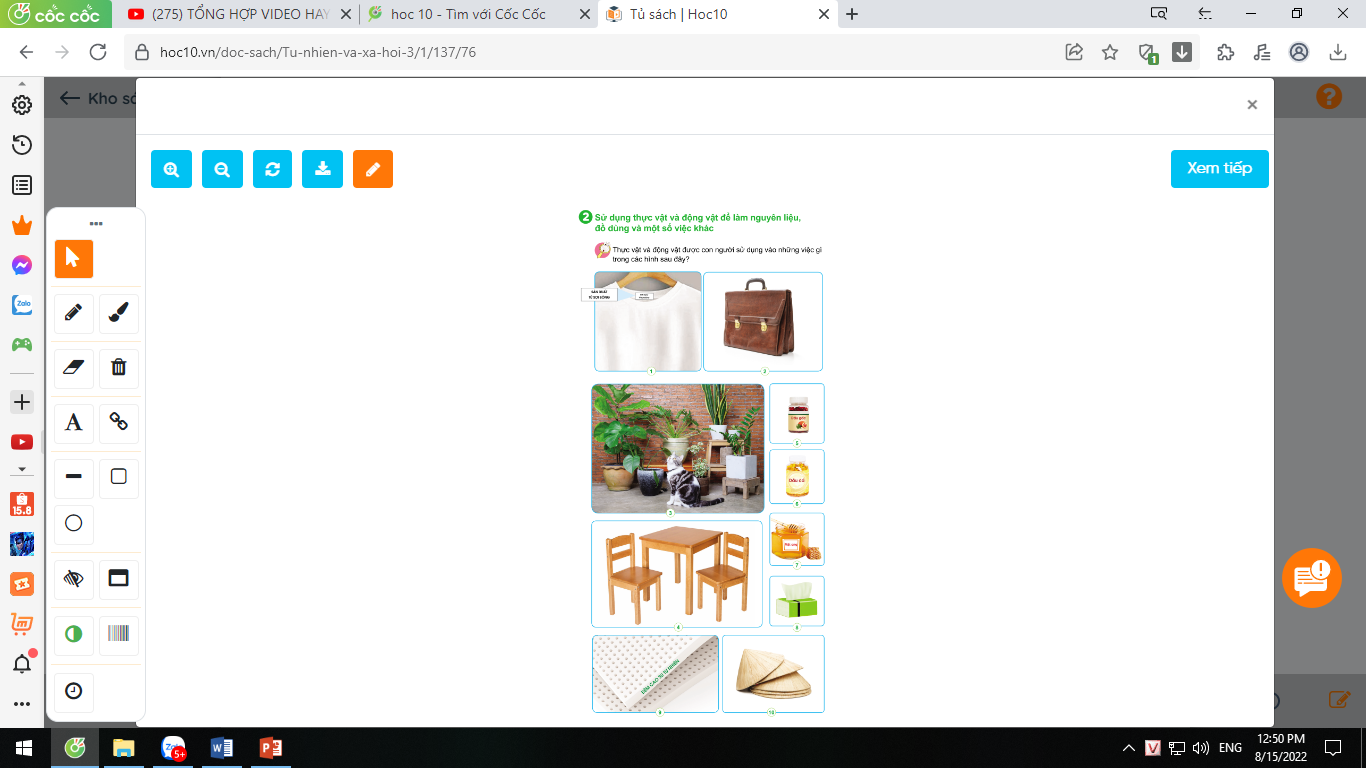 Mật ong chứa nhiều vi-ta-min và chất khoáng.
Ong mật
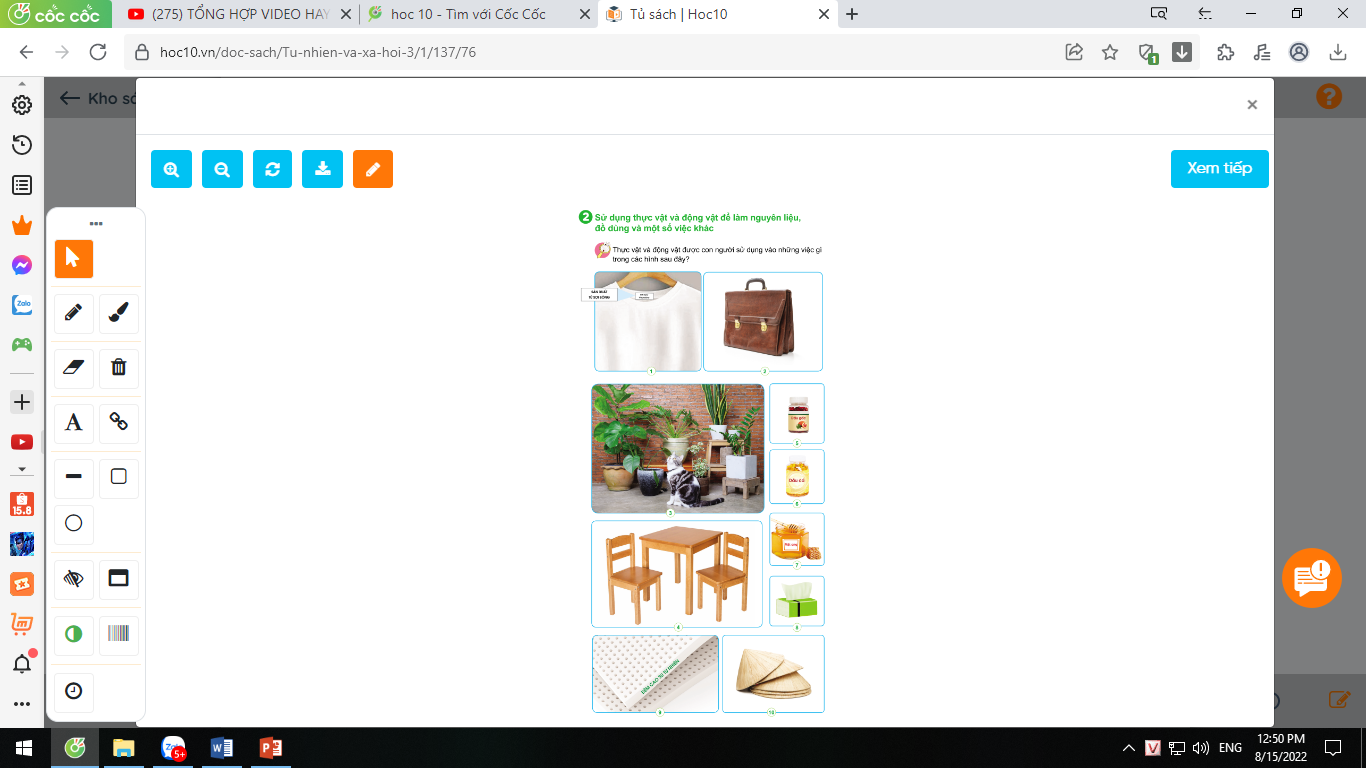 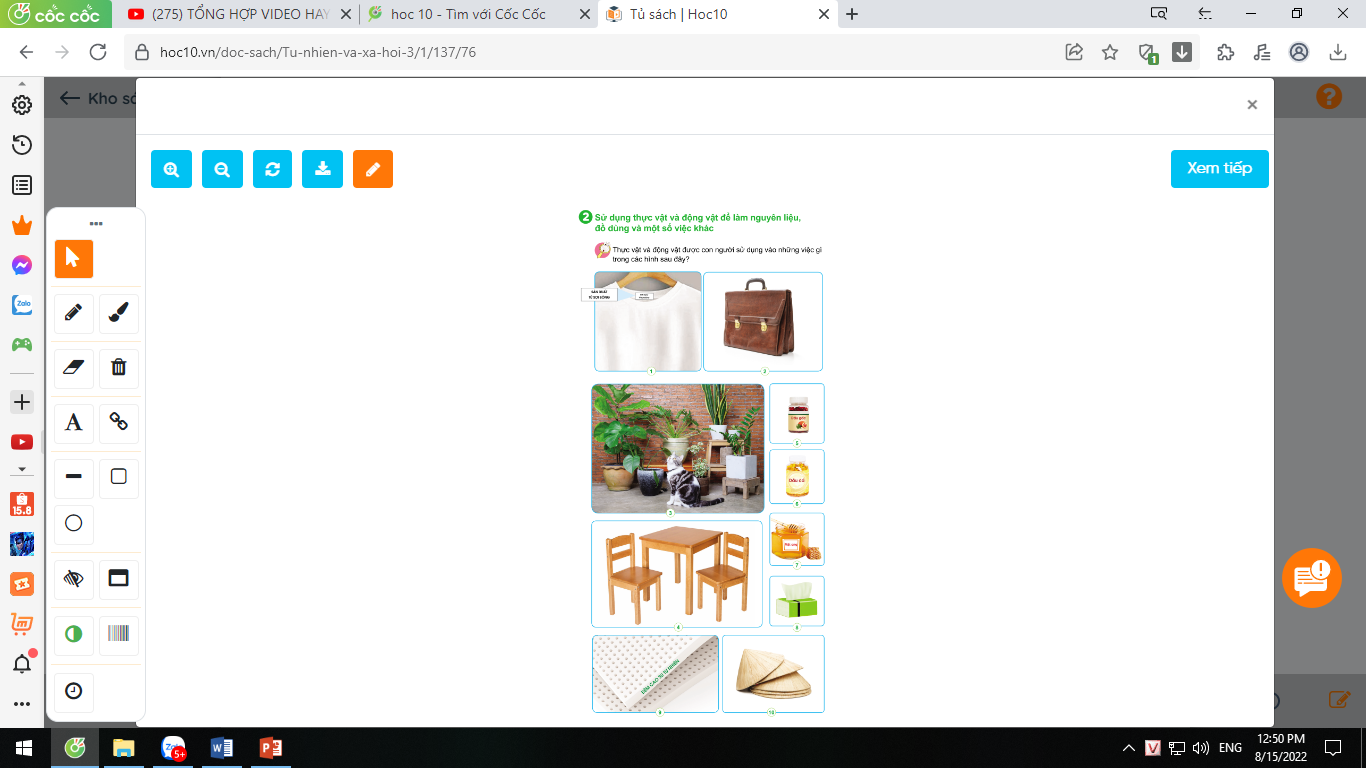 Làm khăn giấy
Thân gỗ thực vật
Mủ cây cao su được dung để sản xuất đệm cao su
Cây cao su
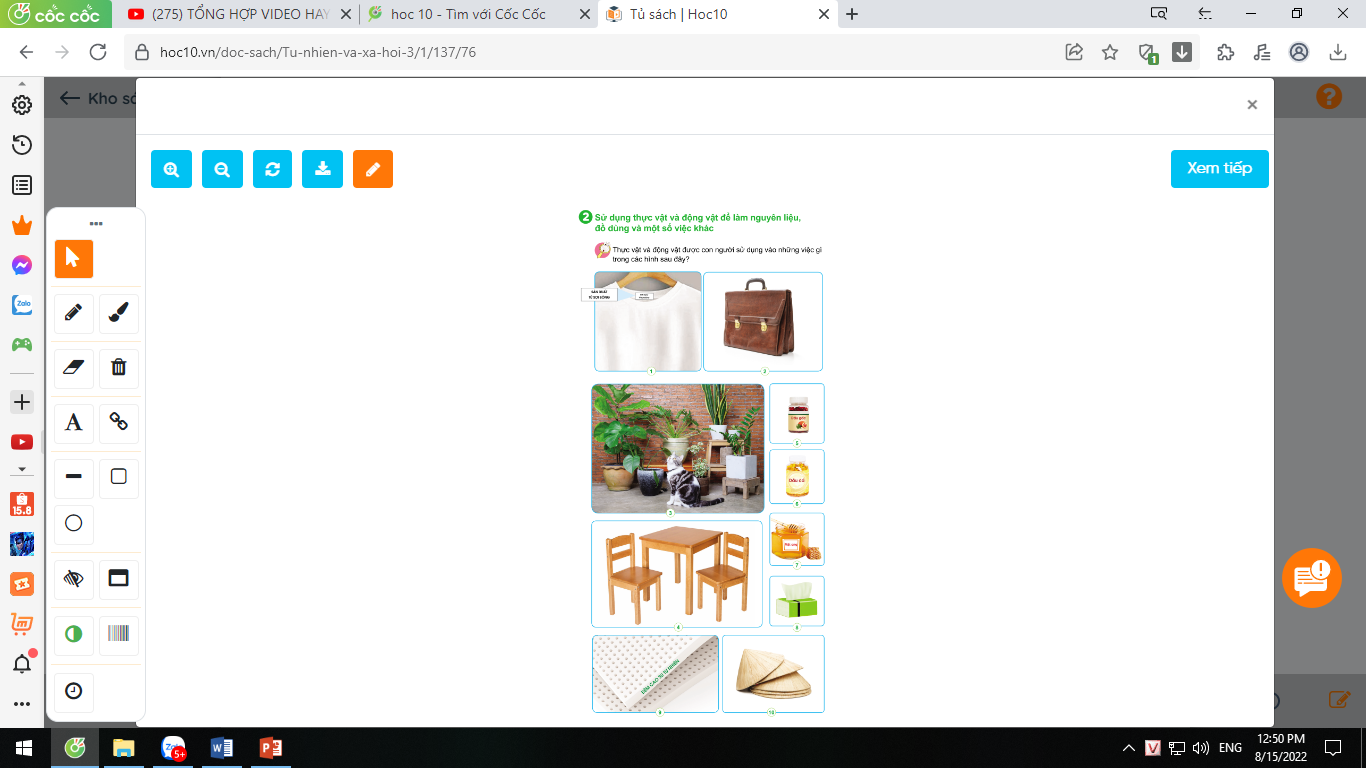 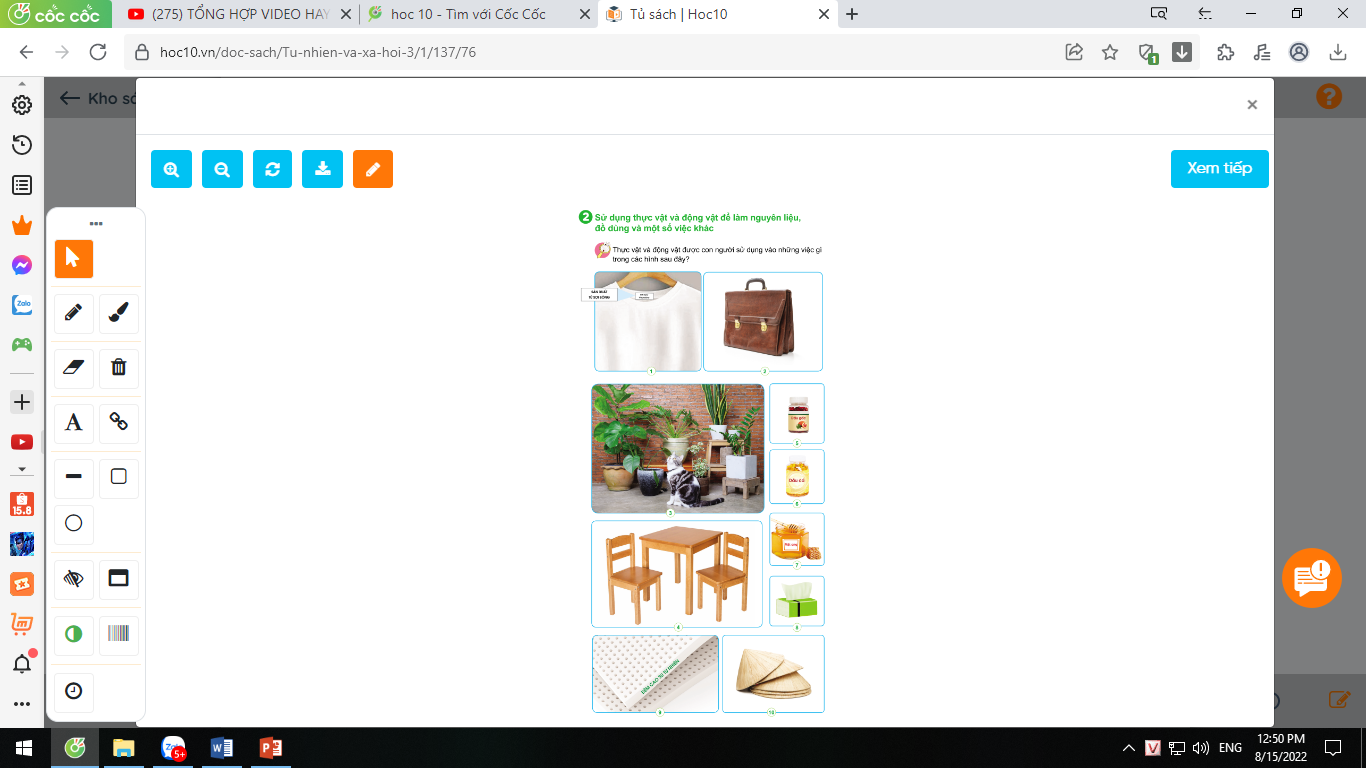 Lá dùng để làm nón
Cây lá nón
2. Tìm hiểu về một số thực vật, động vật ở địa phương em được sử dụng làm nguyên liệu, đồ dùng,... phục vụ đời sống con người.
Thực vật, động vật dùng làm:
+ Làm đồ dùng gia đình: Bàn, ghế, giường, tủ,…
+ Làm nguyên liệu sản xuất: làm thuốc, làm nấm rơm,…
+ Nhiều loại cây cảnh, thú cưng khác nhau: mèo, chim, cá cảnh, chó, cây hoa, cây cảnh các loại.
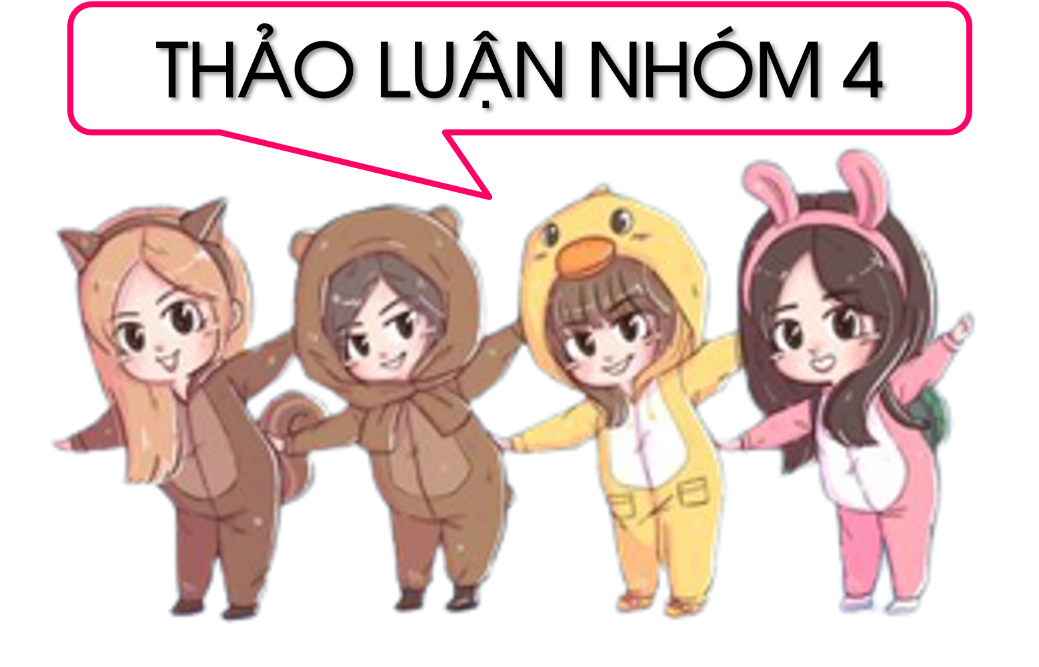 1. Một số cách sử dụng thực vật, động vật làm ra đồ dùng, nguyên liệu sản xuất và những việc khác.
- Nhận xét về việc sử dụng thực vật và động vật của con người trong mỗi hình sau. Cách sử dụng đó đã hợp lí chưa? Vì sao?
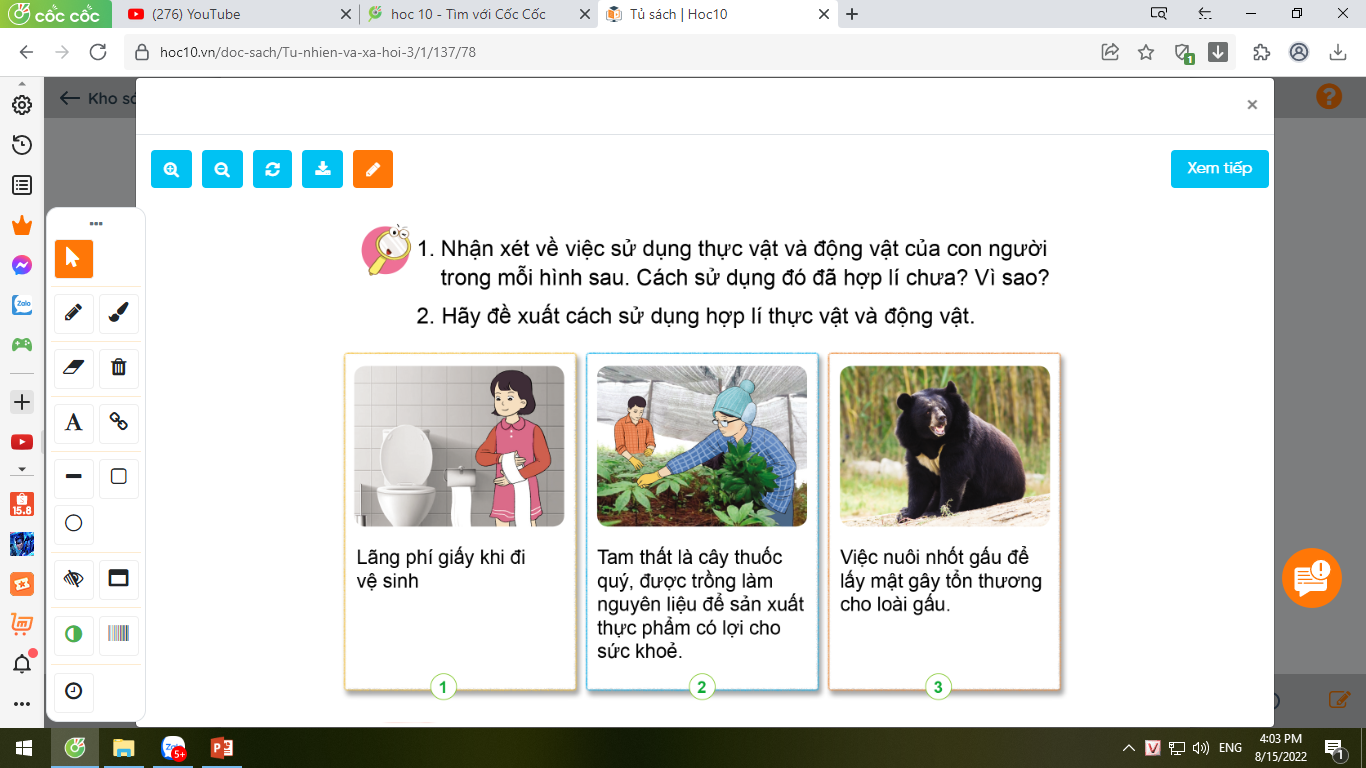 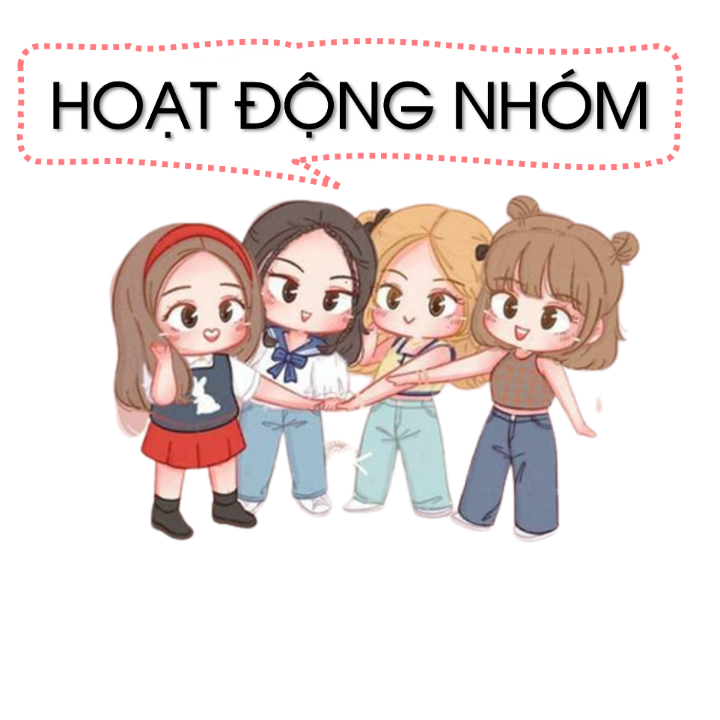 Chia sẻ trước lớp
- Nhận xét về việc sử dụng thực vật và động vật của con người trong mỗi hình sau. Cách sử dụng đó đã hợp lí chưa? Vì sao?
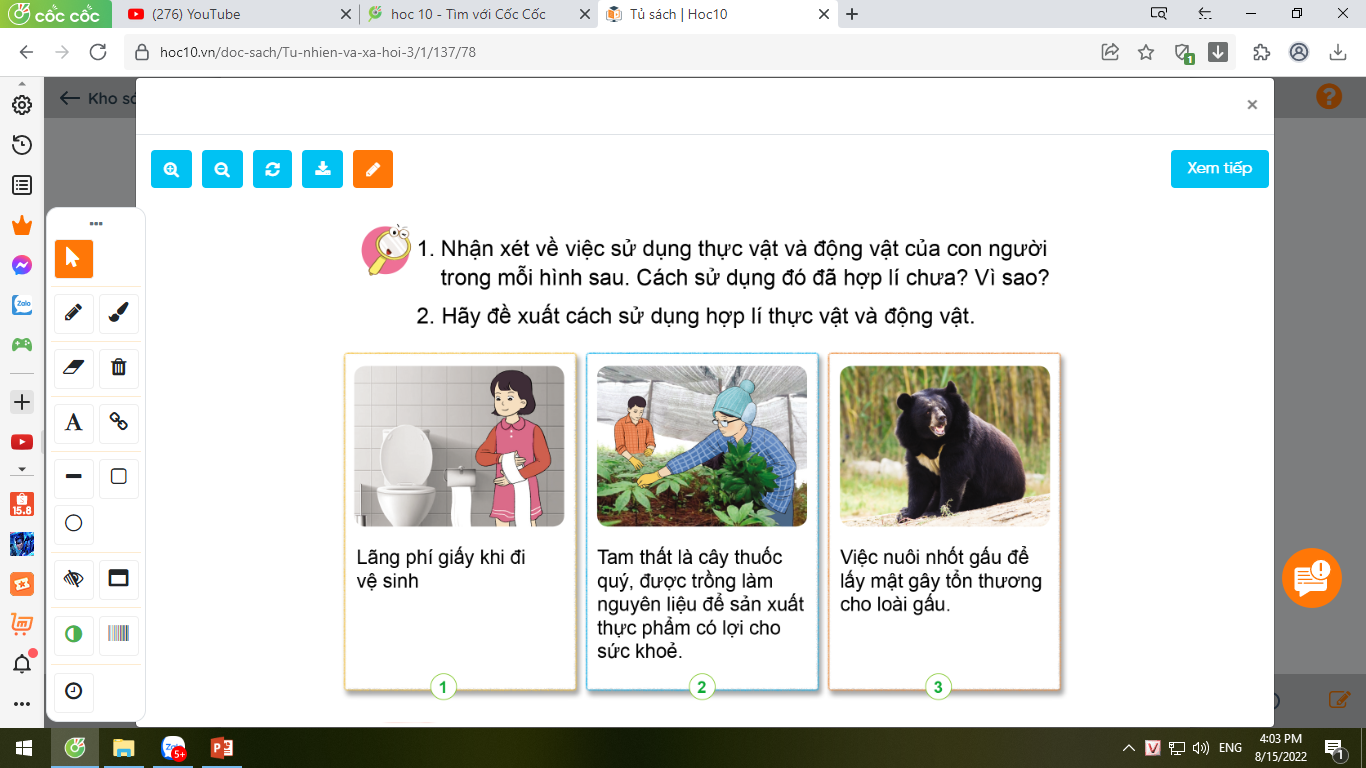 Hình 1: Sử dụng quá nhiều giấy vệ sinh. Cách sử dụng đó chưa hợp lí. Vì hành động đó vừa thể hiện sự lãng phí, không tiết kiệm, vừa gây ô nhiễm môi trường.
Hình 2: Sử dụng cây tam thất để làm thuốc. Đây là cách sử dụng hợp lí. Vì cây tam thất có lợi cho sức khỏe.
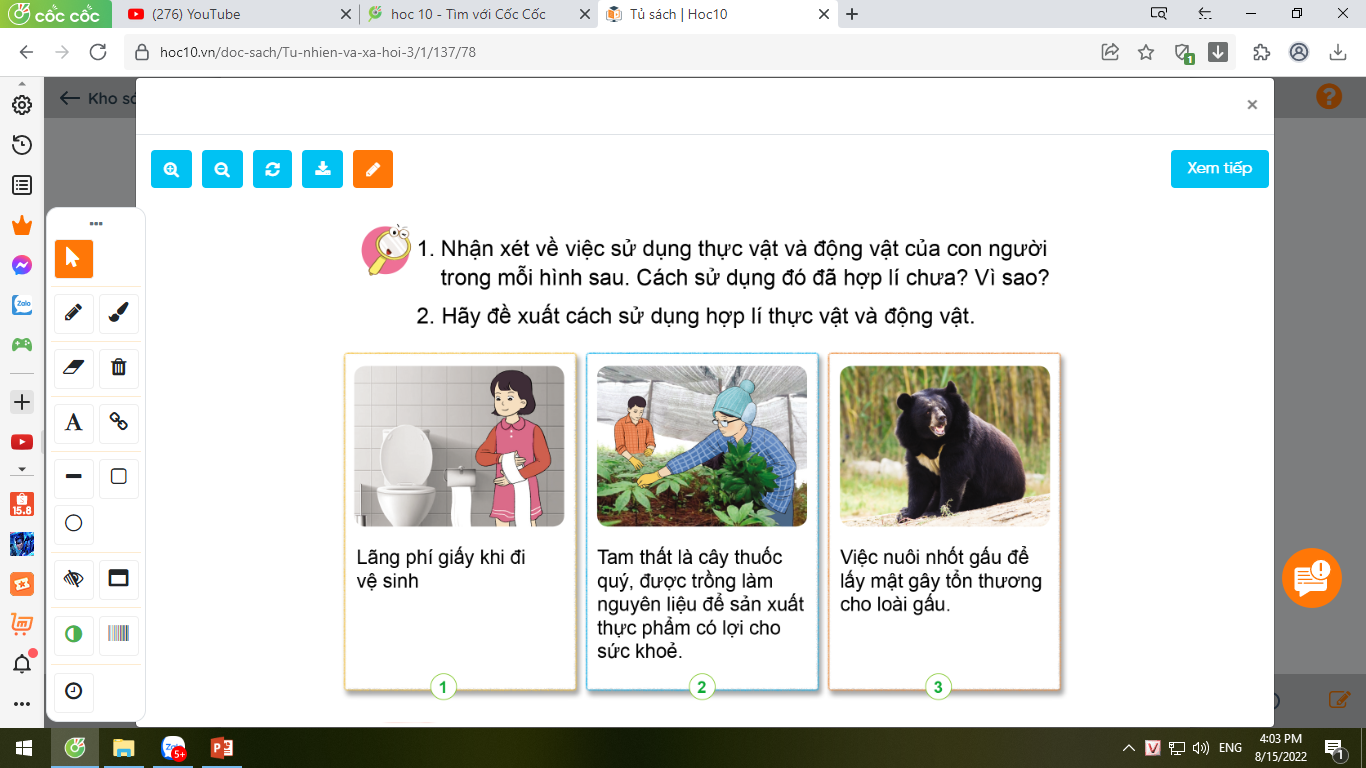 Hình 3: Nuôi gấu để lấy mật. Đây là cách sử dụng chưa hợp lí. Vì việc nuôi nhốt và lấy mật gấu gây tổn thương cho loài gấu. Có thể dẫn đến tuyệt chủng.
2. Hãy đề xuất cách sử dụng hợp lí thực vật và động vật.
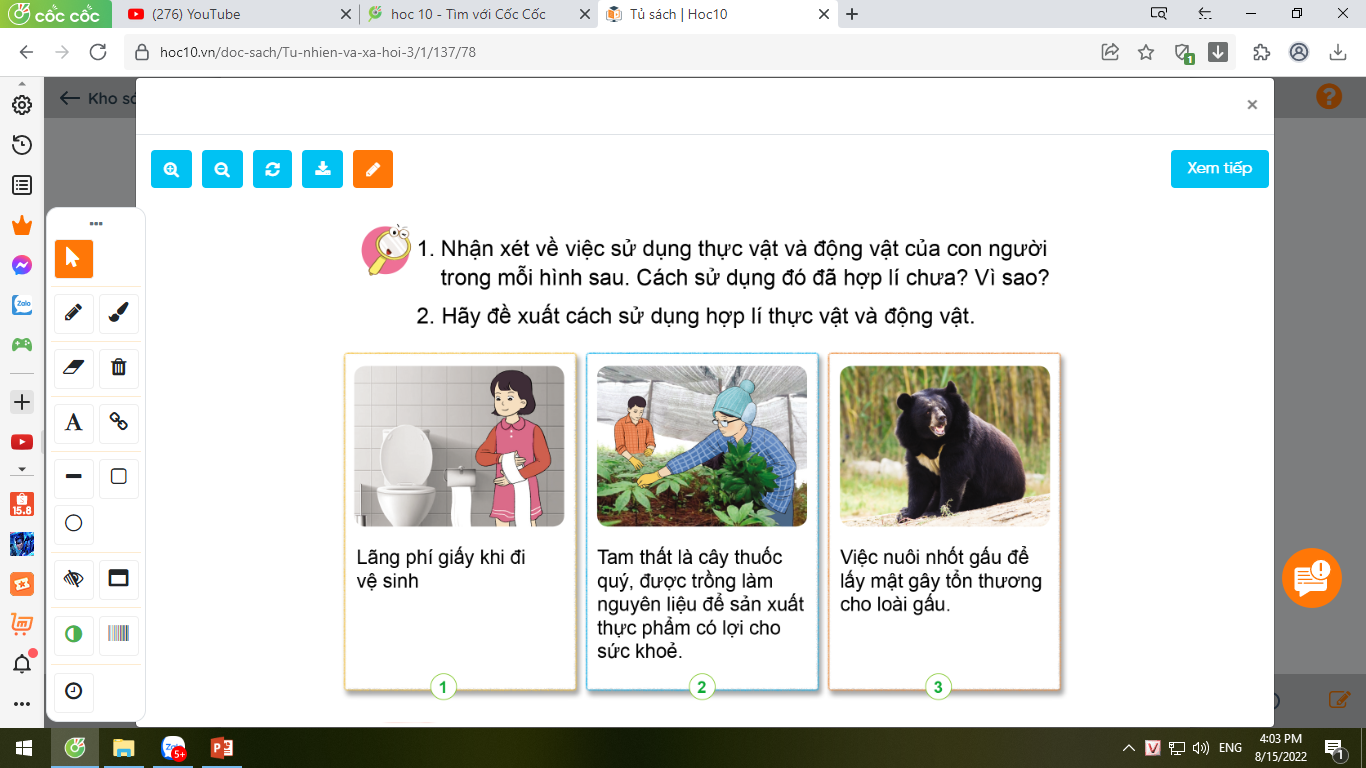 - Tiết kiệm giấy.
- Không khai thác triệt để, cạn kiệt, trái phép thực vật và động vật.
- Không lãng phí thực vật và động vật.
- Nên tiết kiệm thực vật và động vật.
- Mua lượng thực phẩm vừa đủ ăn.
- Khi thừa thực phẩm, cần gói lại và bảo quản trong tủ lạnh.
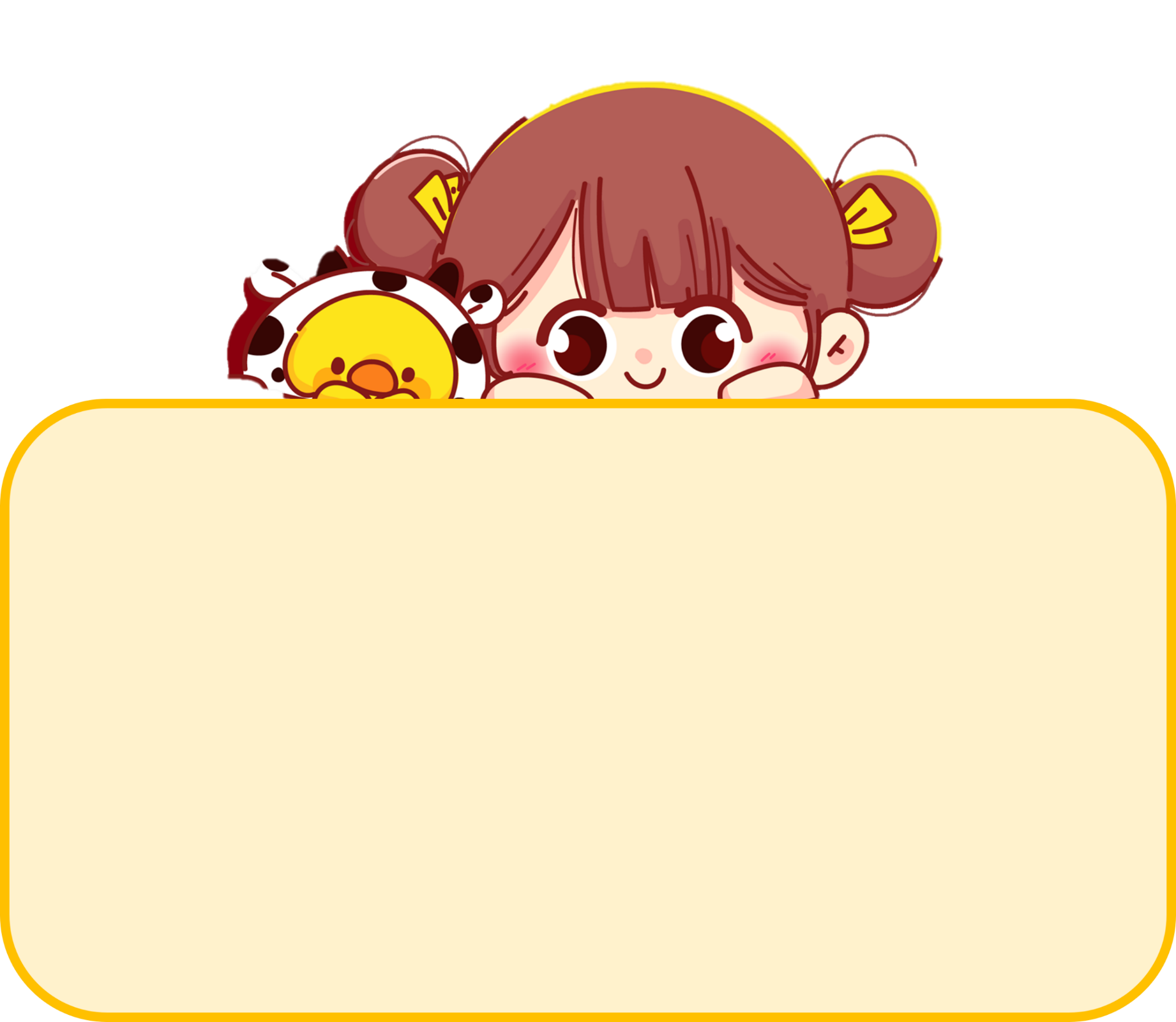 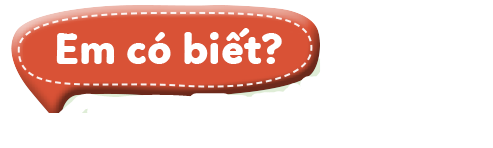 Trung tâm cứu hộ gấu Việt Nam nằm ở vườn quốc gia Tam Đảo, tỉnh Vĩnh Phúc. Trung tâm đang chăm sóc cho nhiều con gấu từng bị nuôi nhốt lấy mật.
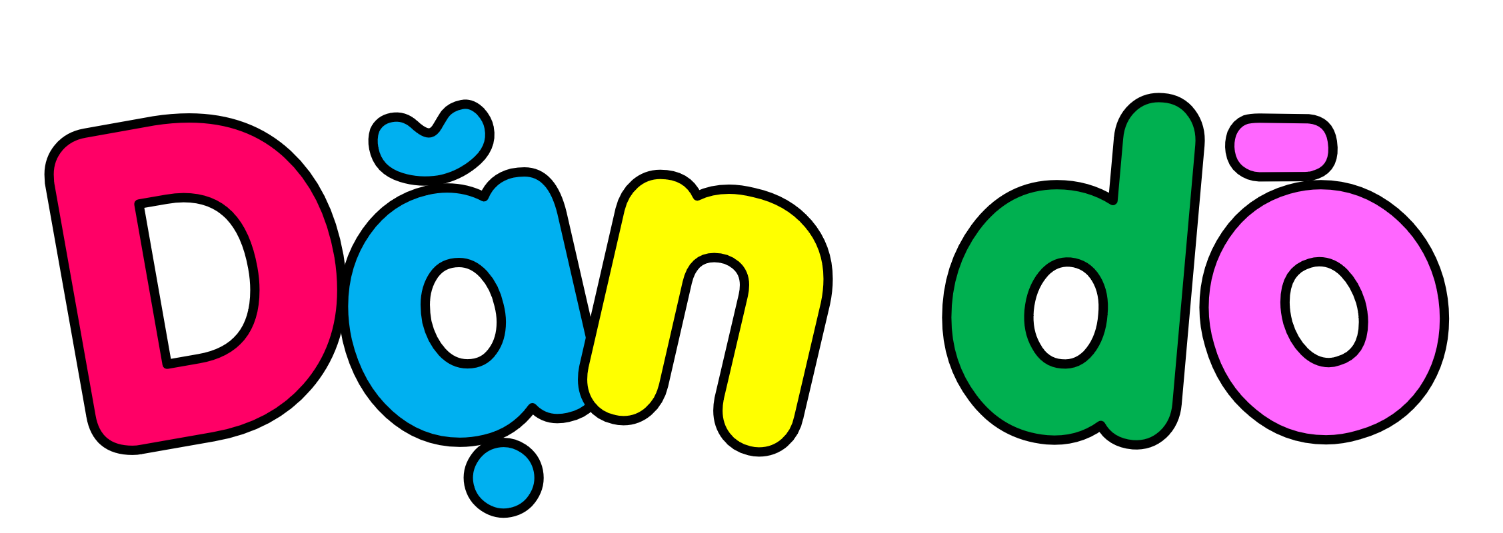 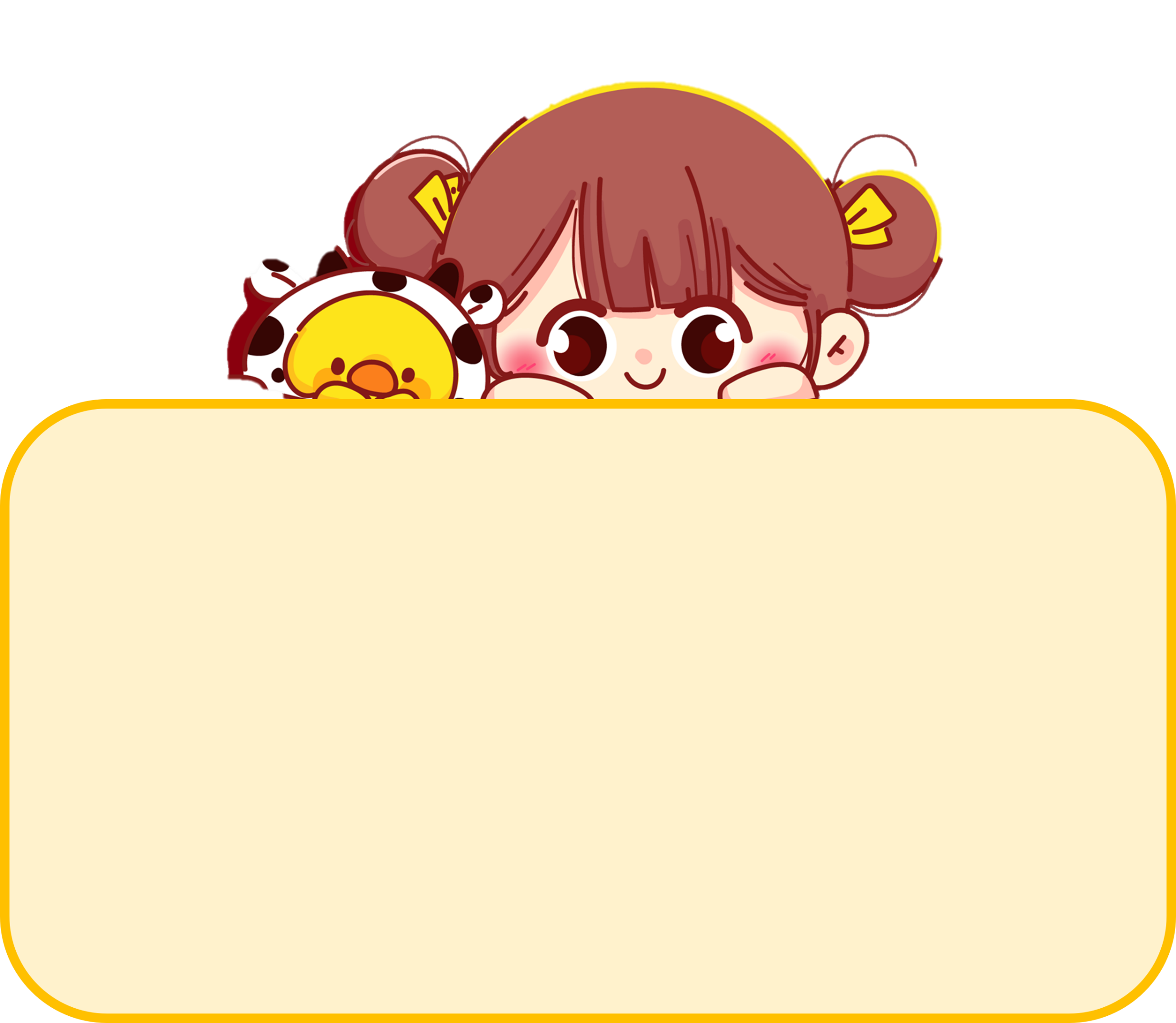 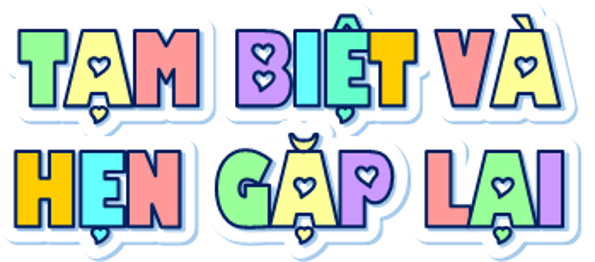